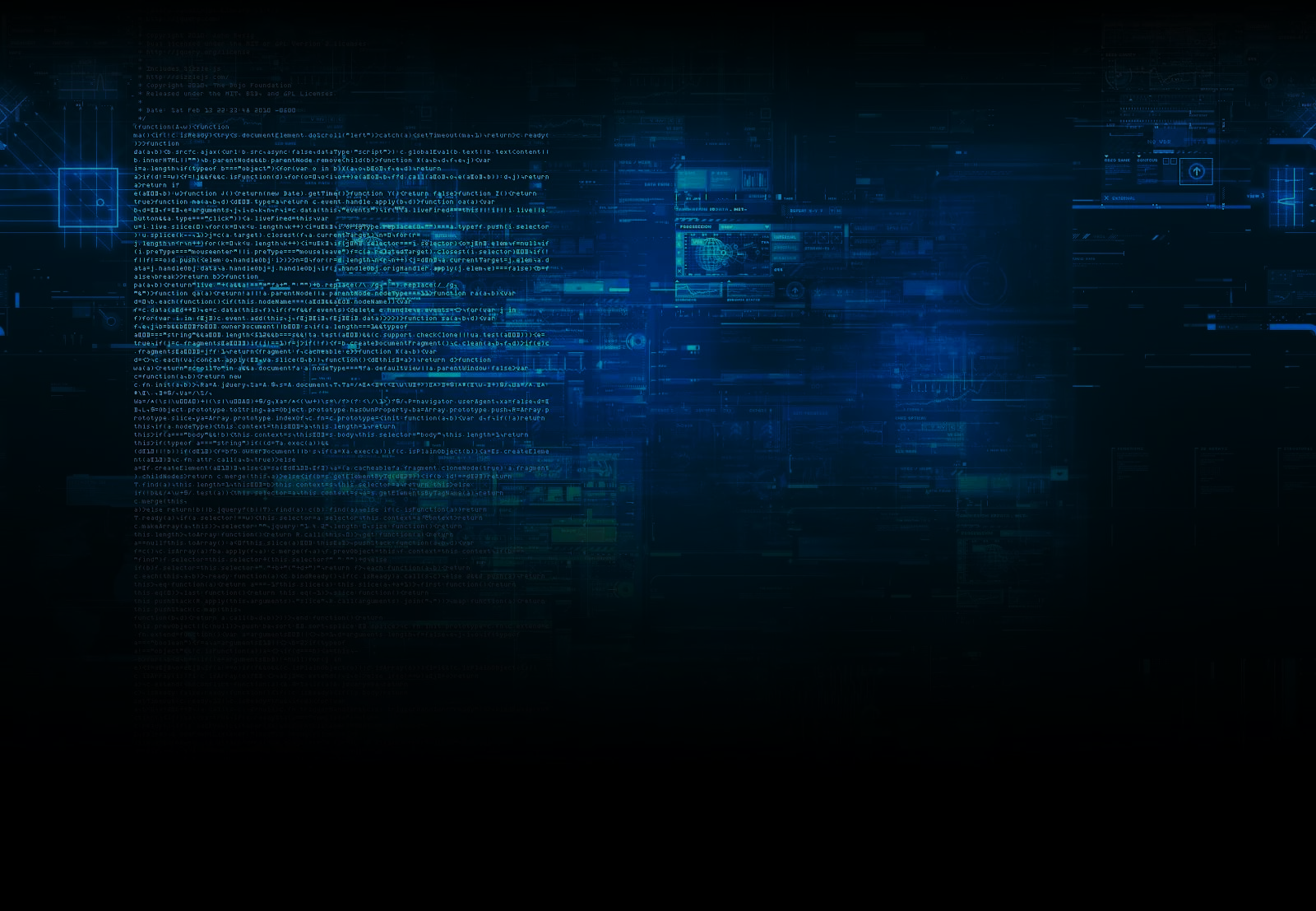 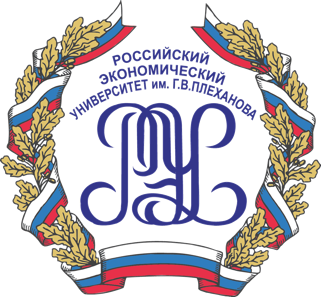 Цифровая экономика и блокчейн-технологии: основные тренды и законодательное регулирование
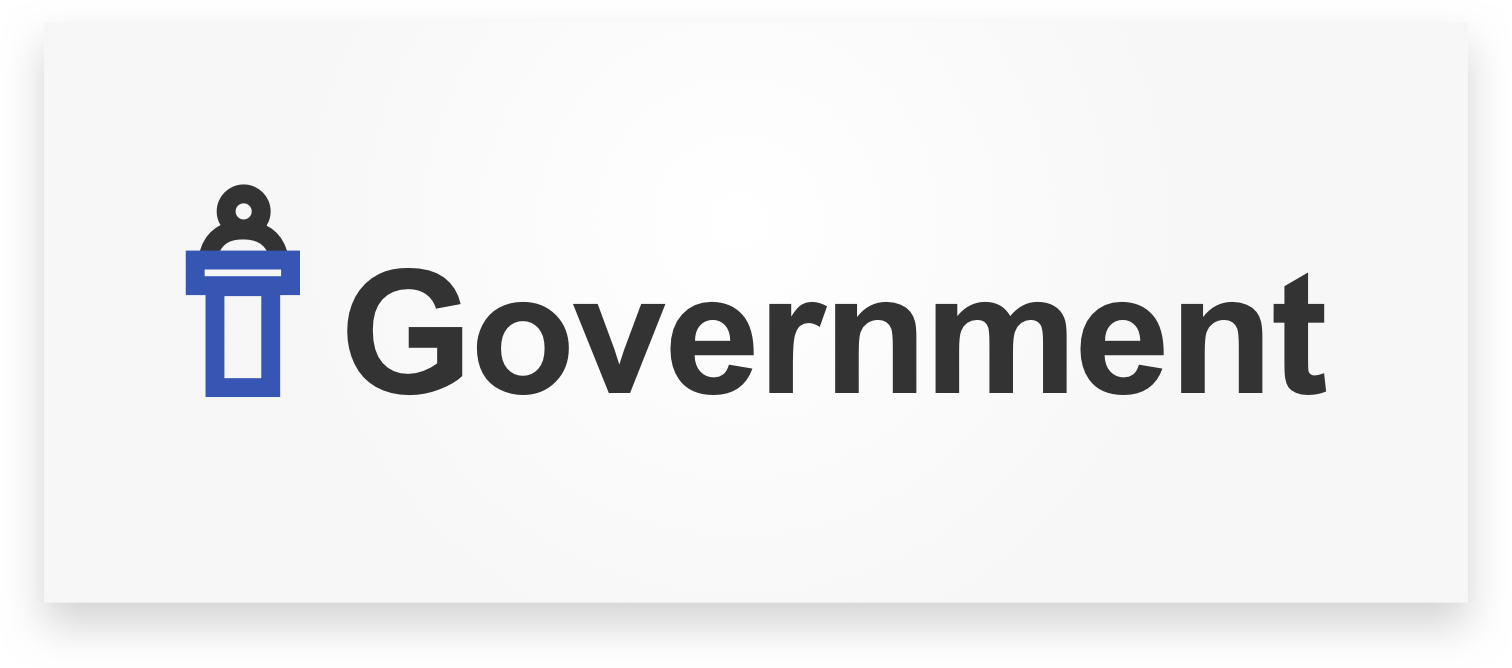 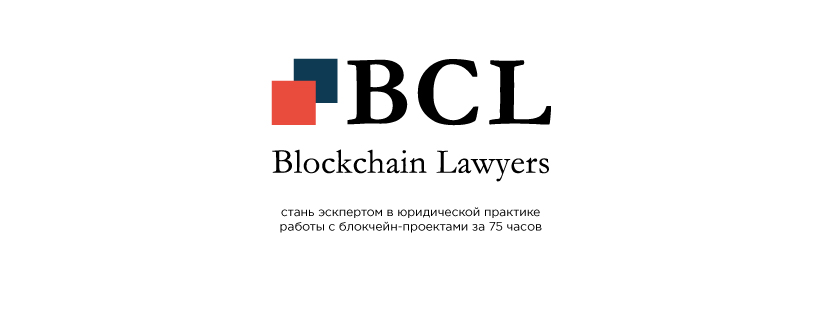 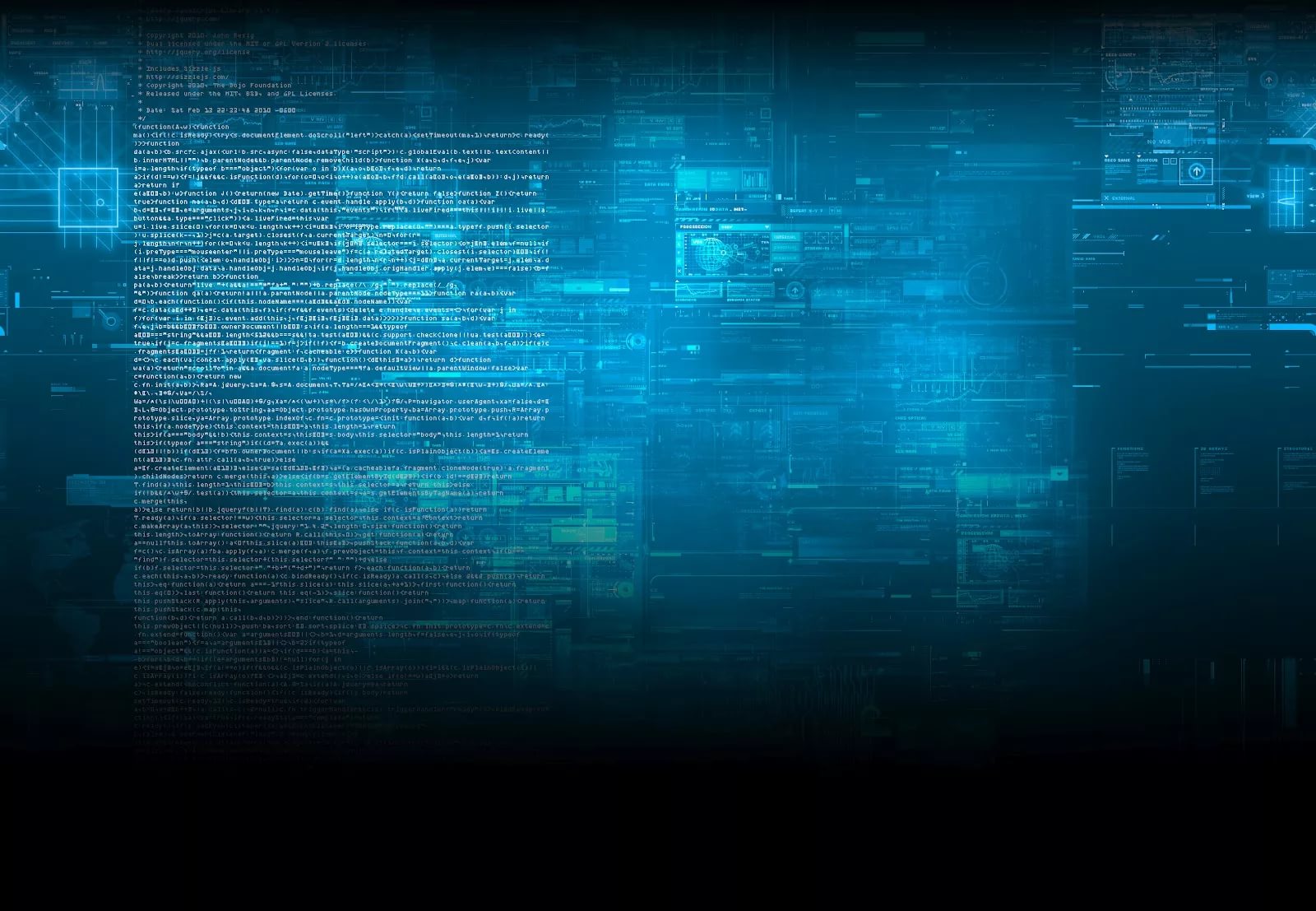 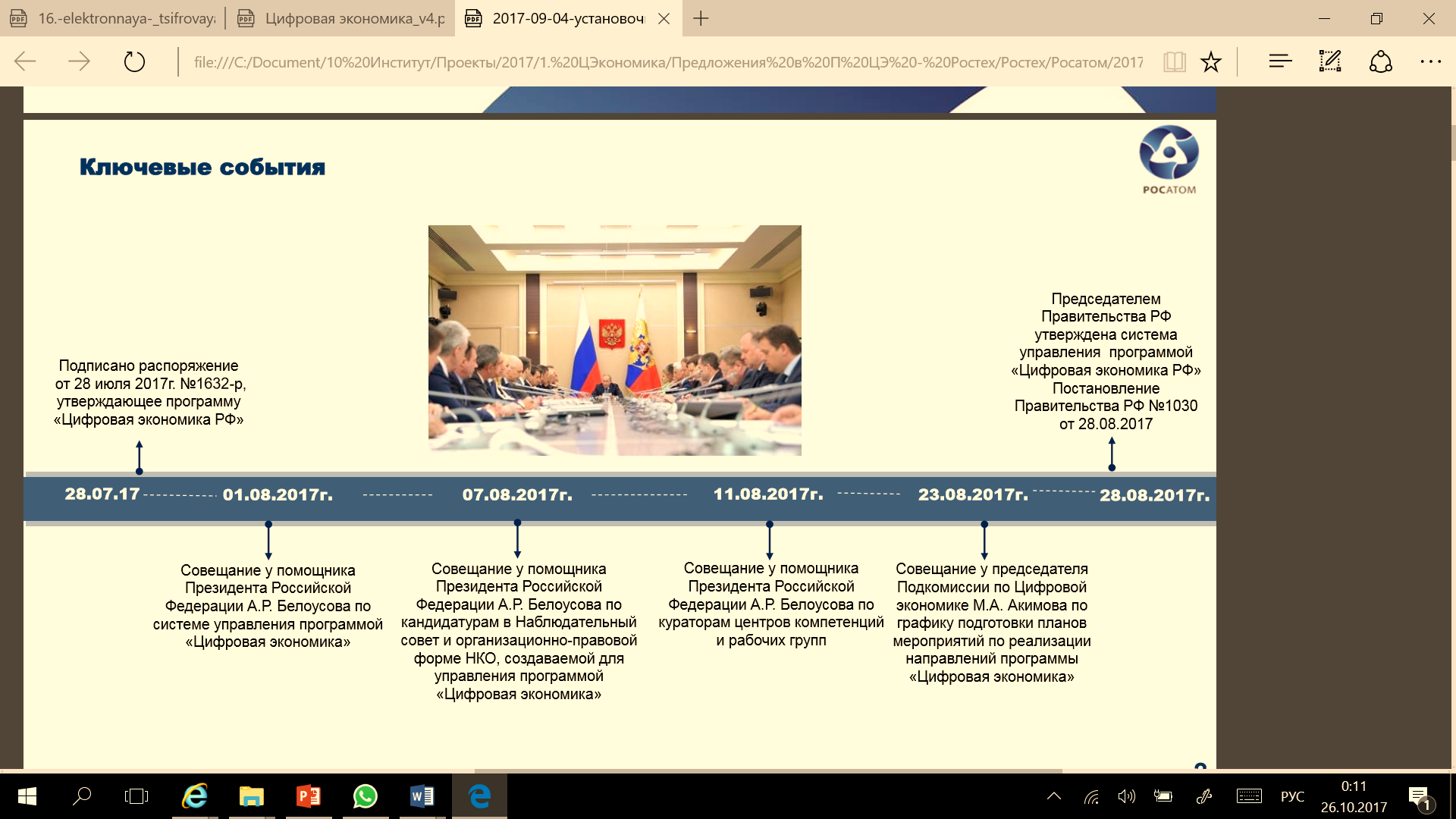 РАСПОРЯЖЕНИЕМ ПРАВИТЕЛЬСТВА РФ 
№1632 УТВЕРЖДЕНА ПРОГРАММА 
«ЦИФРОВАЯ ЭКОНОМИКА РФ»
ПЕРЕЧЕНЬ ПОРУЧЕНИЙ ПРЕЗИДЕНТА РФ
ОТ 21.10.2017
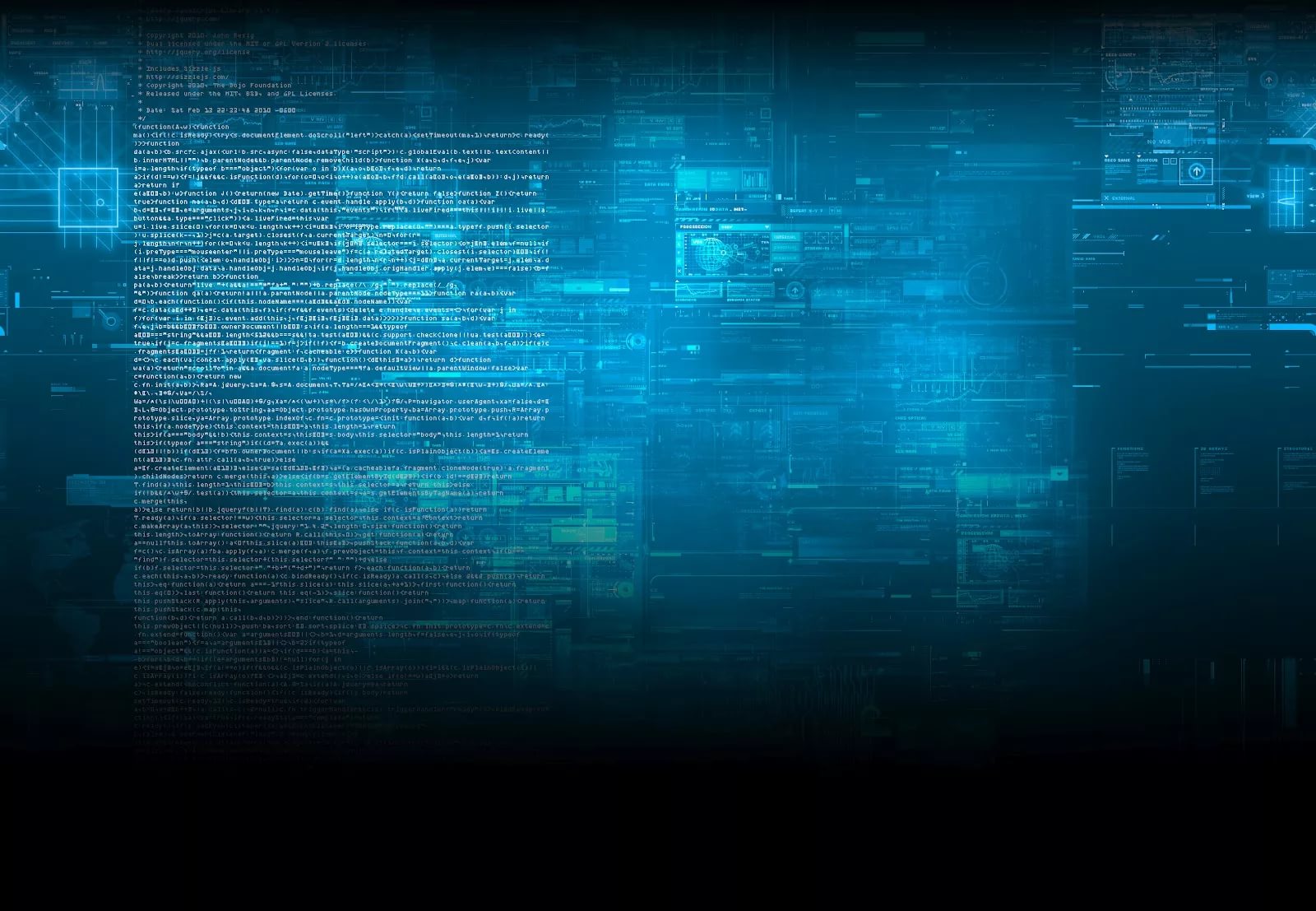 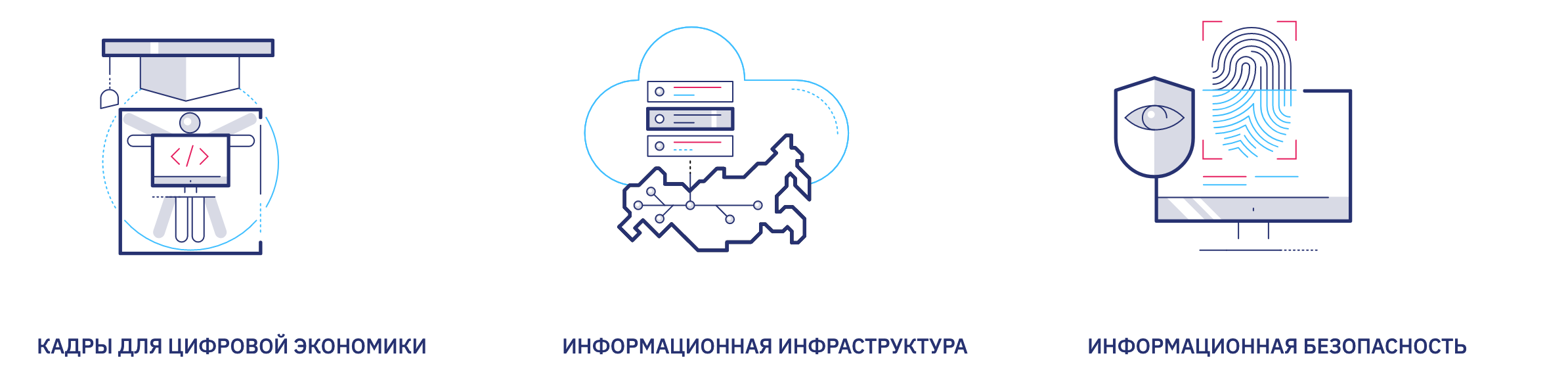 Национальная программа «Цифровая экономика Российской Федерации»
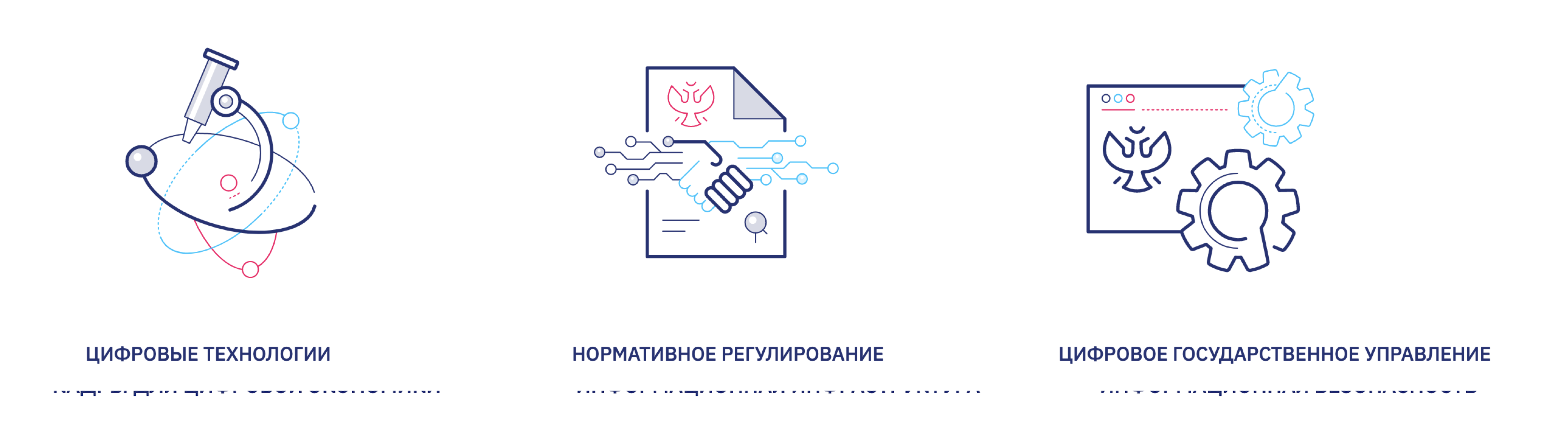 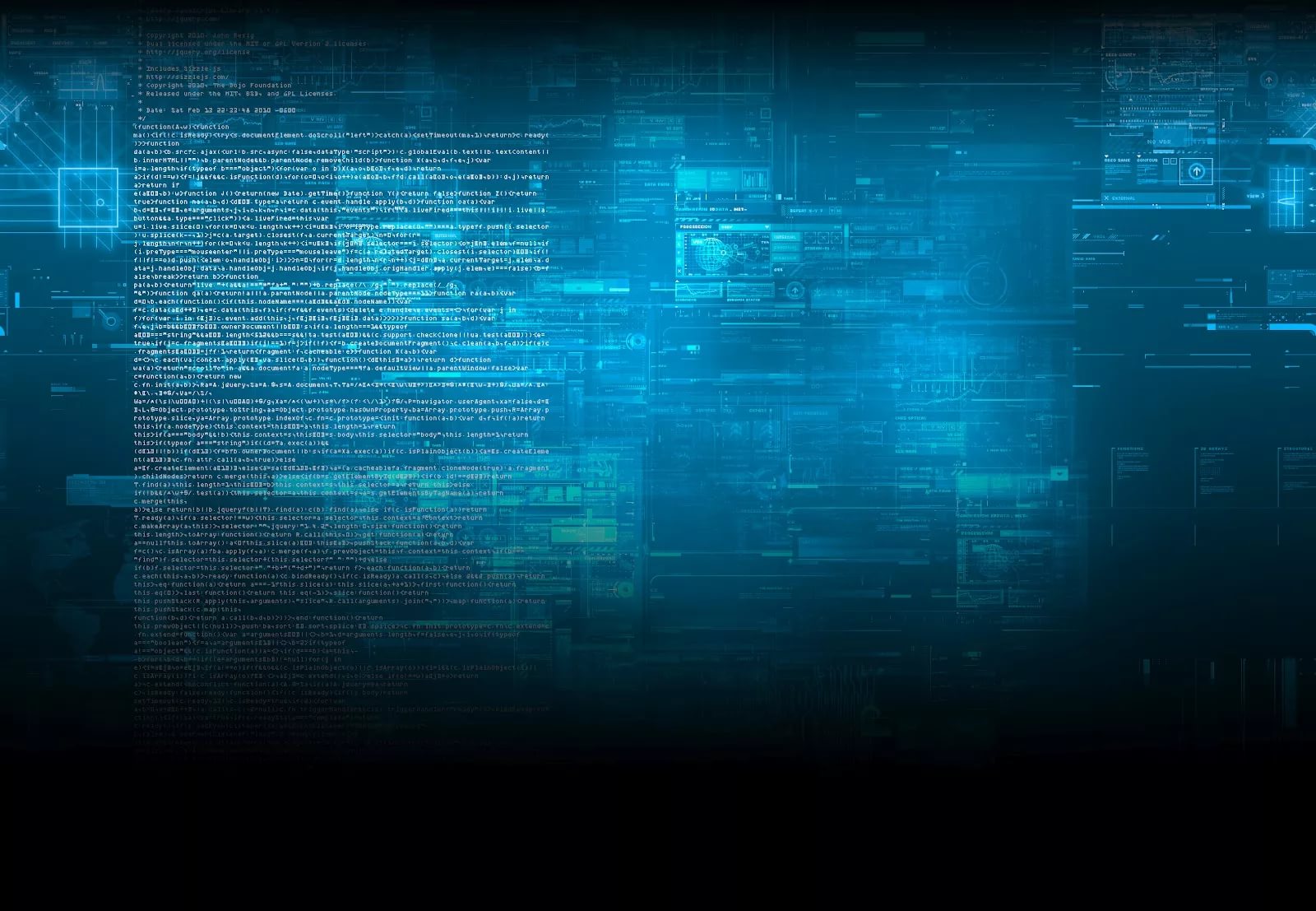 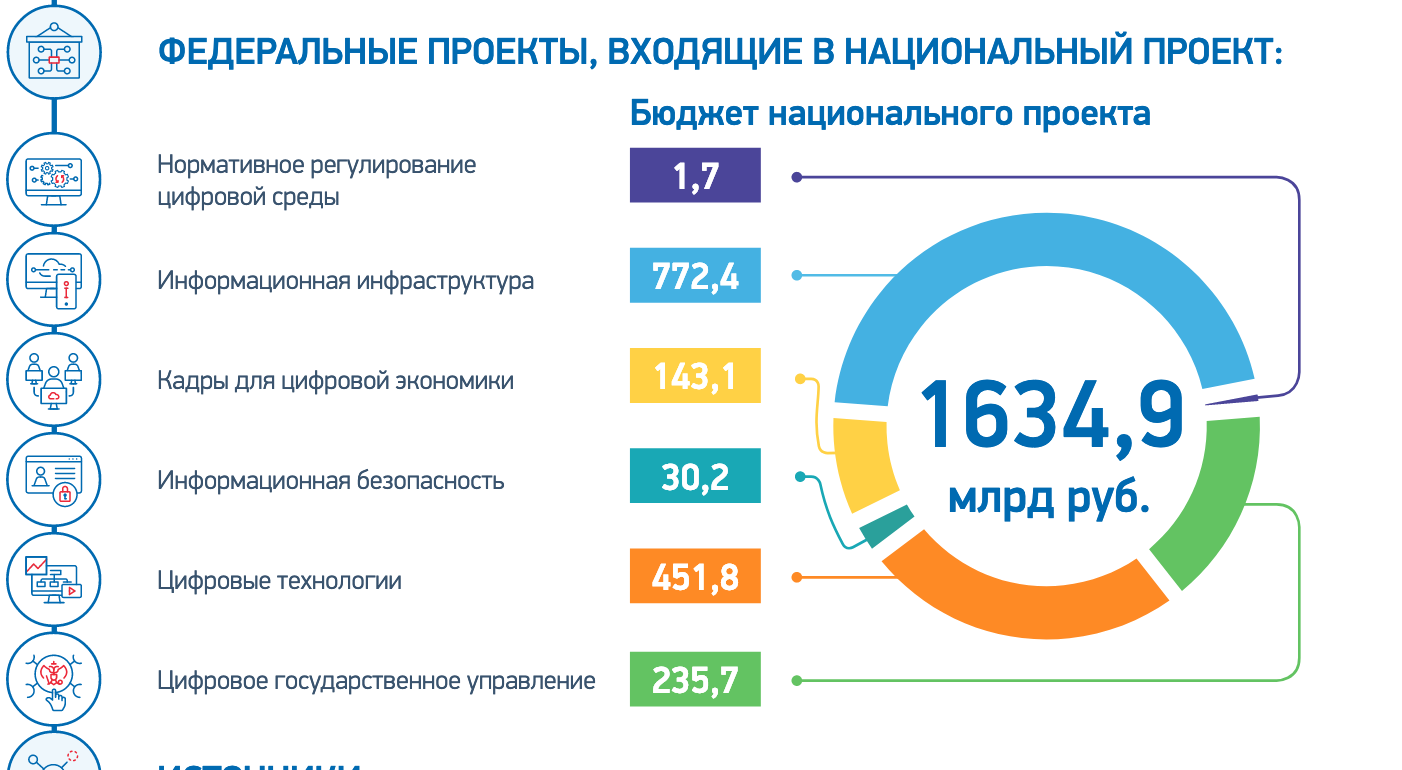 СКВОЗНЫЕ ТЕХНОЛОГИИ
Блокчейн, 
Big Data, 
Искусственный интеллект, 
Виртуальная и дополненная реальность, 
Беспроводные технологии, 
Робототехника и сенсорика, 
Интернет вещей, 
Квантовые технологии,
Новые производственные технологии.
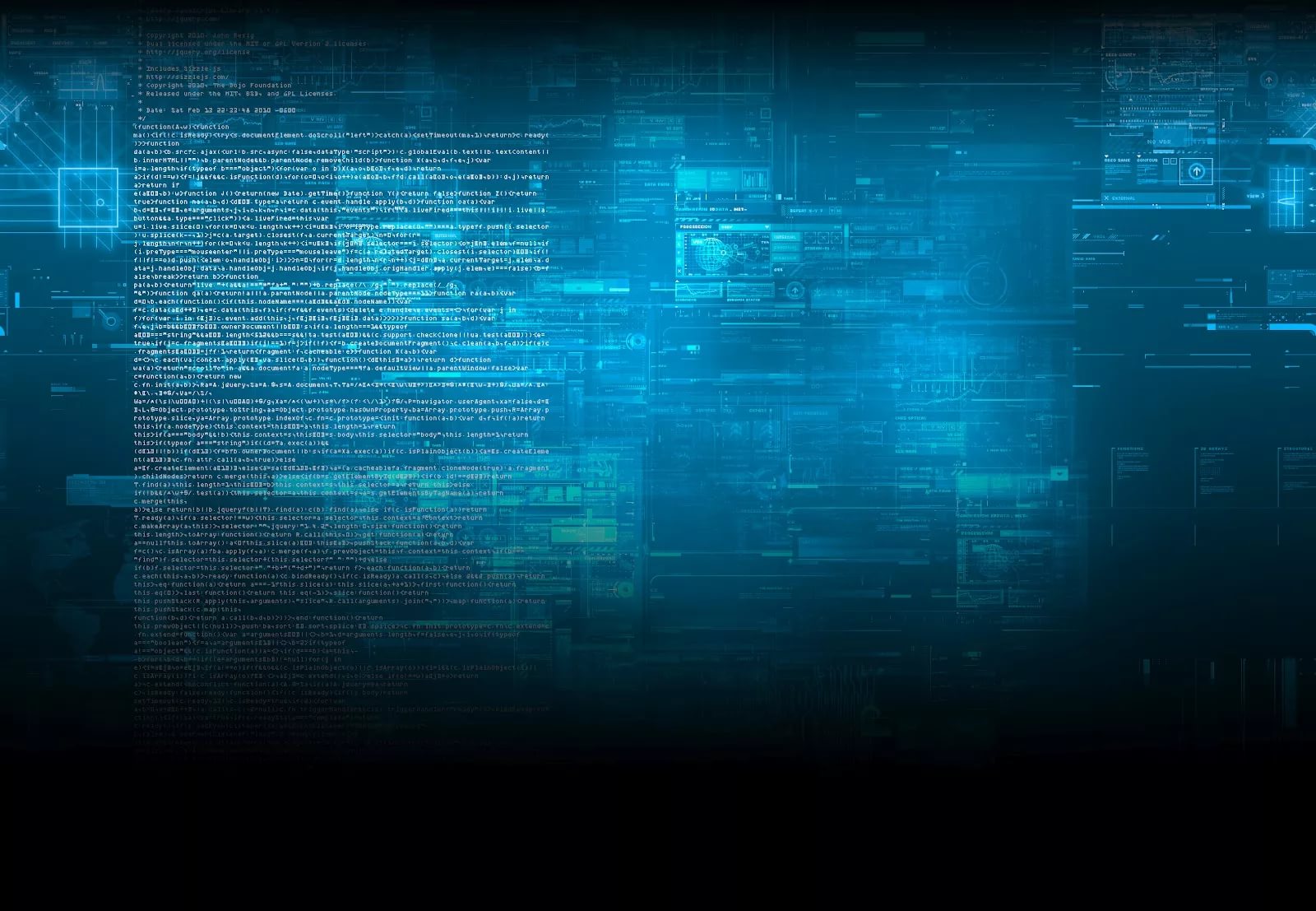 БЛОКЧЕЙН: ПЕРЕЧЕНЬ ПОРУЧЕНИЙ ПРЕЗИДЕНТА РФ
ОТ 21.10.2017
 Правительство совместно с ЦБ РФ разработают предложения по изменению законодательства: 
определение статуса цифровых технологий, применяемых в финансовой сфере, и их понятий
«технология распределённых реестров», 
«цифровой аккредитив», 
«цифровая закладная», 
«криптовалюта», 
«токен», 
«смарт-контракт»;
установление требований к организациям по майнингу
регулирование ICO
2.    Кроме того, ЦБ совместно с Правительством создаст спецплощадку для апробации финансовых инструментов, продуктов и услуг до их регулирования, а также будет обеспечивать создание единого пространства в части новых финтехнологий в рамках ЕврАзЭс (Правовая песочница).
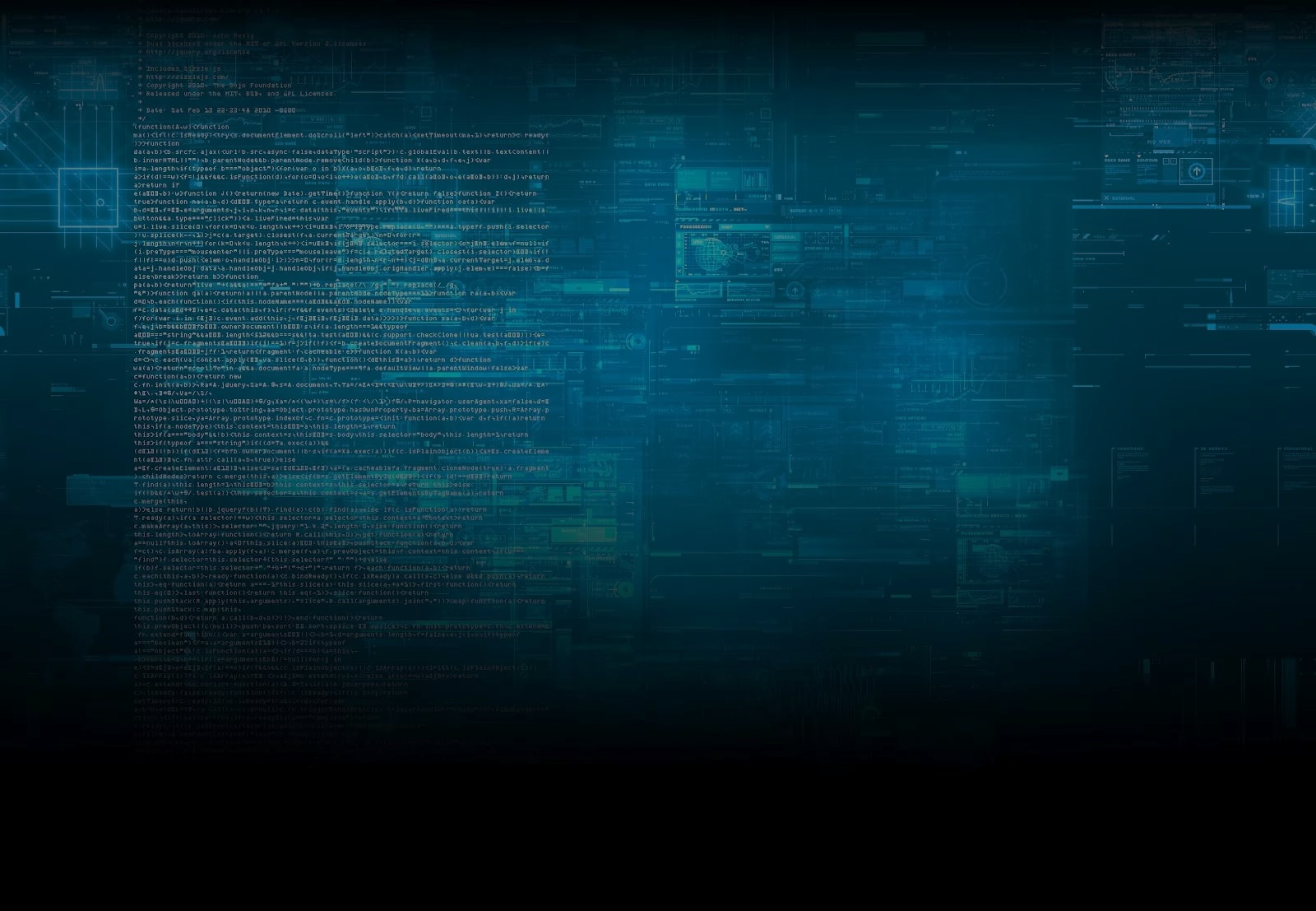 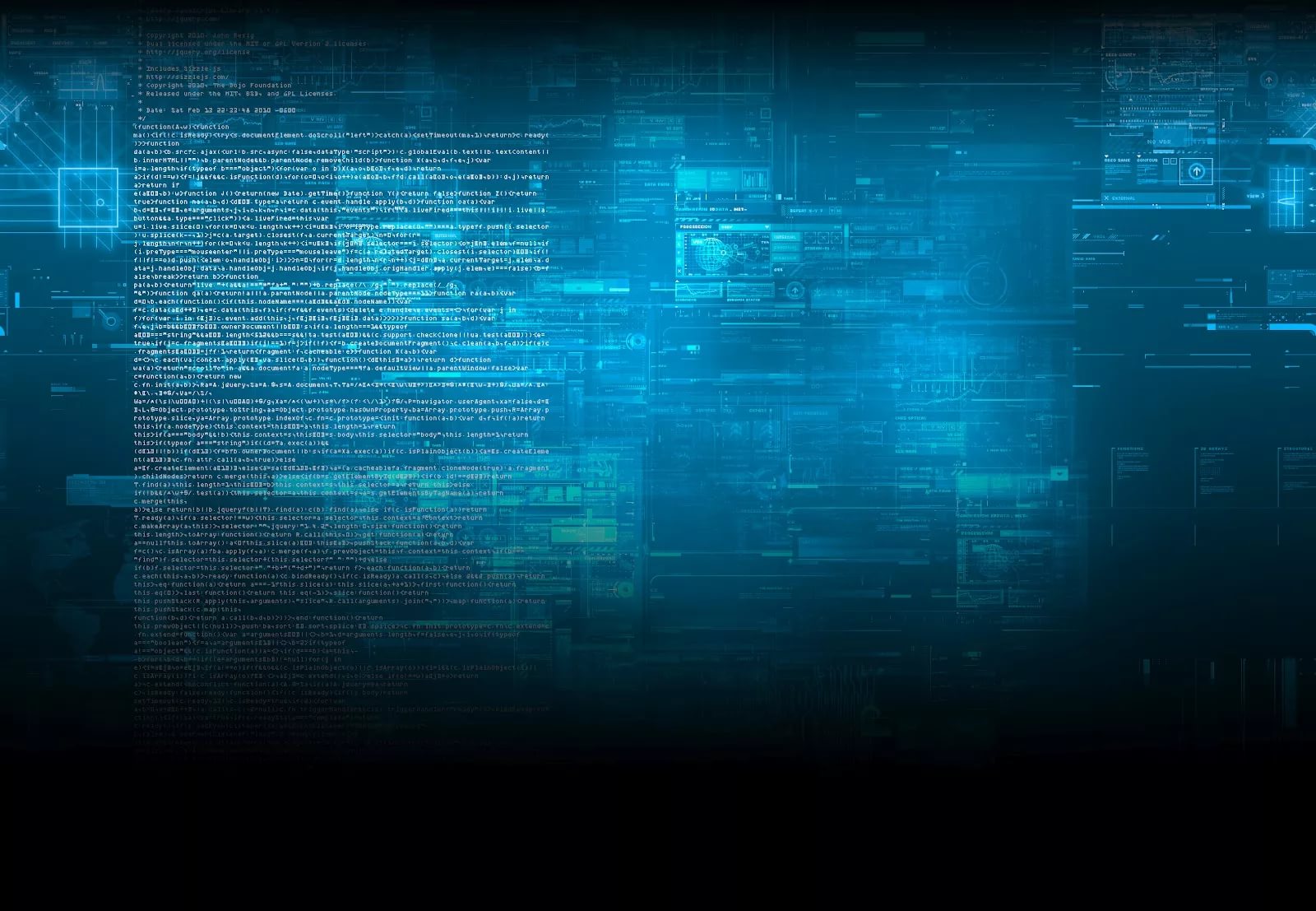 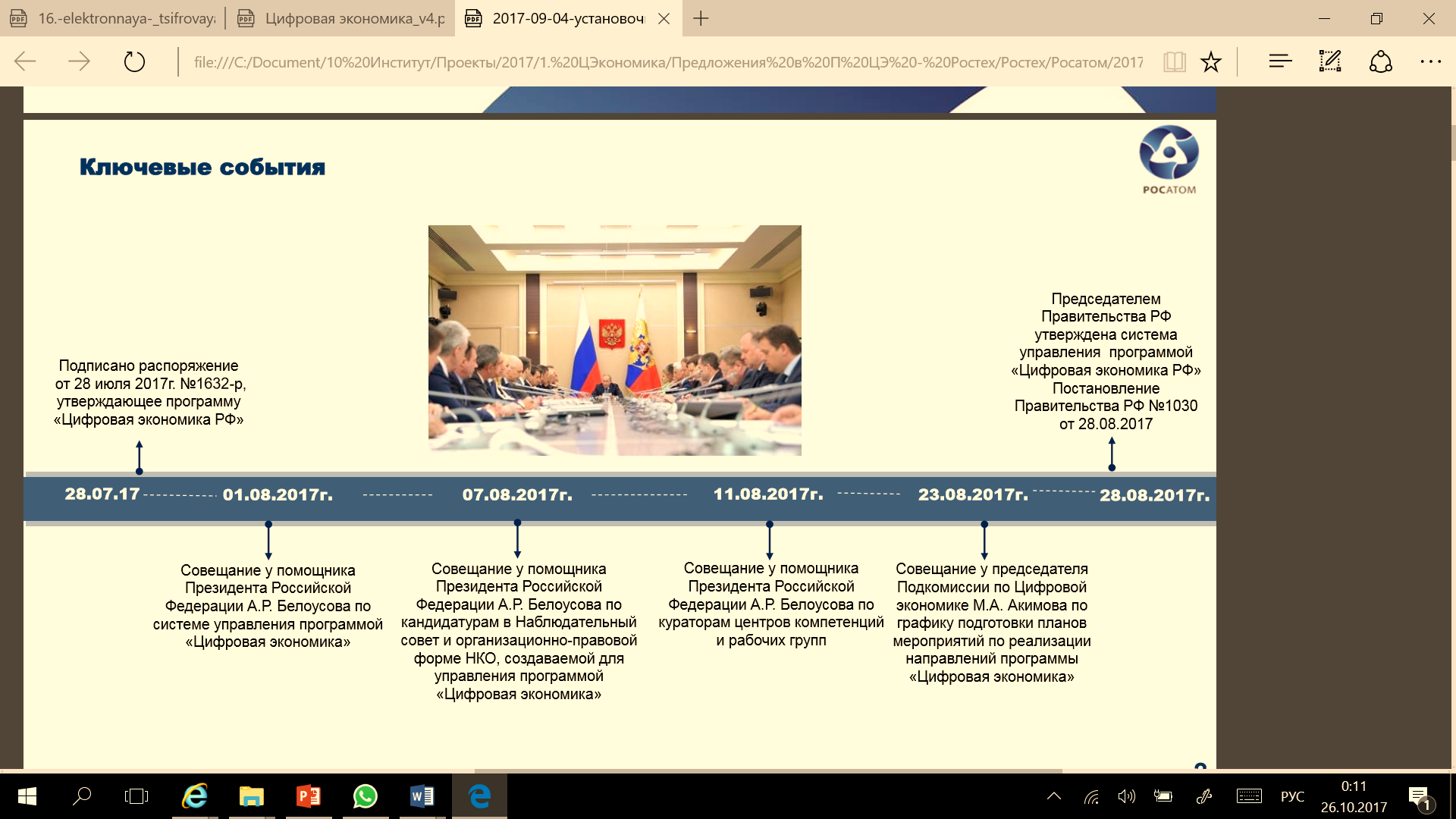 В ГОСУДАРСТВЕННУЮ ДУМУ ВНЕСЕНЫ ЗАКОНОПРОЕКТЫ:

- А.Г.Аксаков: №419059-7 «О цифровых финансовых активах» (20.03.2018 г.)
- В.В.Володин и П.В.Крашенинников: №424632-7 «О внесении изменений в части первую, вторую и четвертую Гражданского кодекса РФ» (26.03.2017 г.)
БЛОКЧЕЙН

Способ хранения информации в последовательно связанных блоках









Хранится распределенно на всех компьютерах

Формируется случайным лицом (при proof of work)
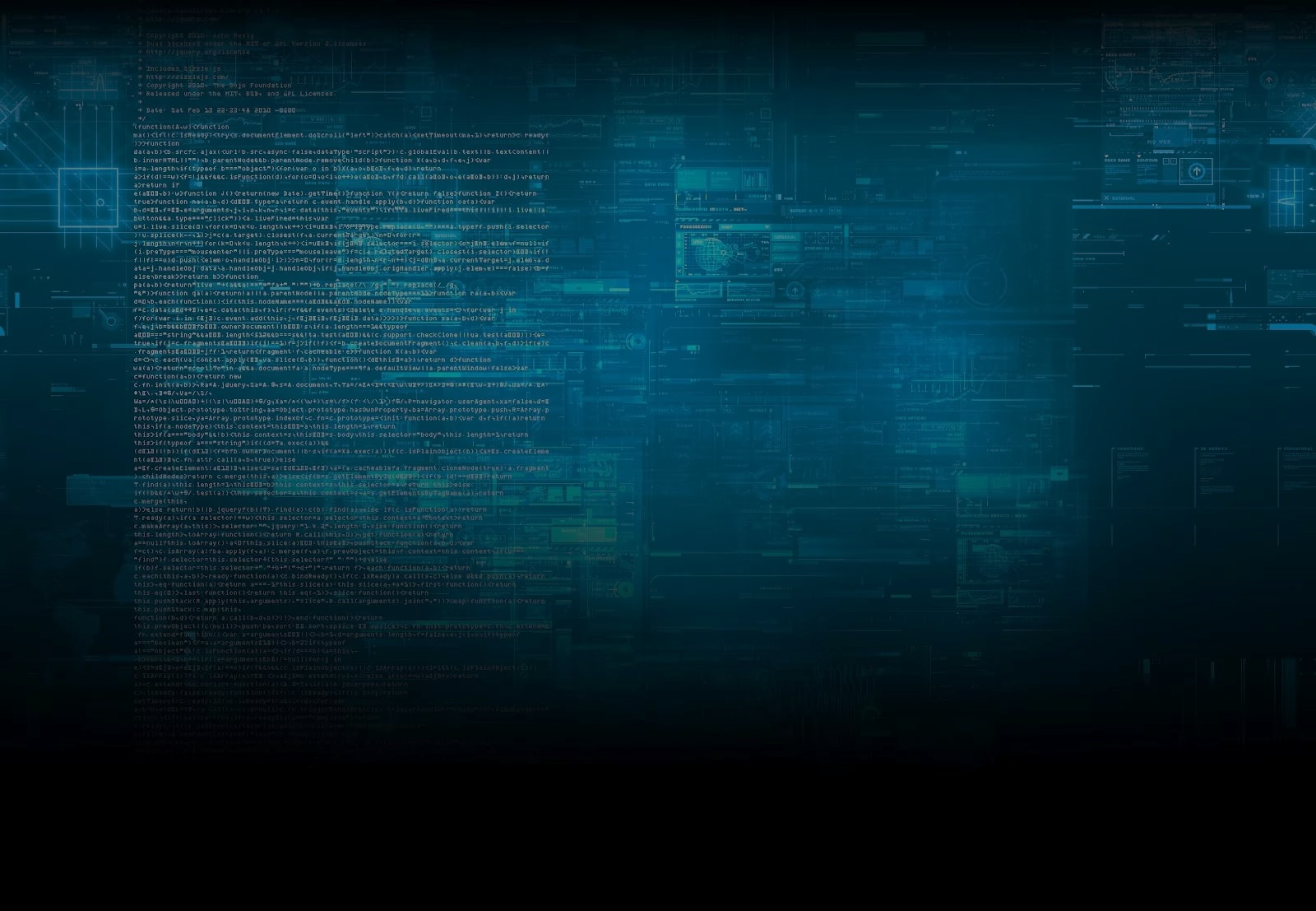 ХЭШ 49
ХЭШ 50
Блок 51
Блок 50
ХЭШ 50
БЛОКЧЕЙН
Объективность (конценсус)
Защита от случайного или умышленного несанкционированного изменения данных (в результате внутреннего или внешнего вмешательства)
Постоянный мониторинг целостности данных, сигнализация в случае обнаружения расхождений, Фиксация изменений данных
Децентрализация - Гарантия сохранности информации при аварии
Наличие и достоверность данных могут быть проверены без раскрытия информации
Быстрое решение конфликтных ситуаций, требующих проверки данных
Прозрачность (алгоритм)
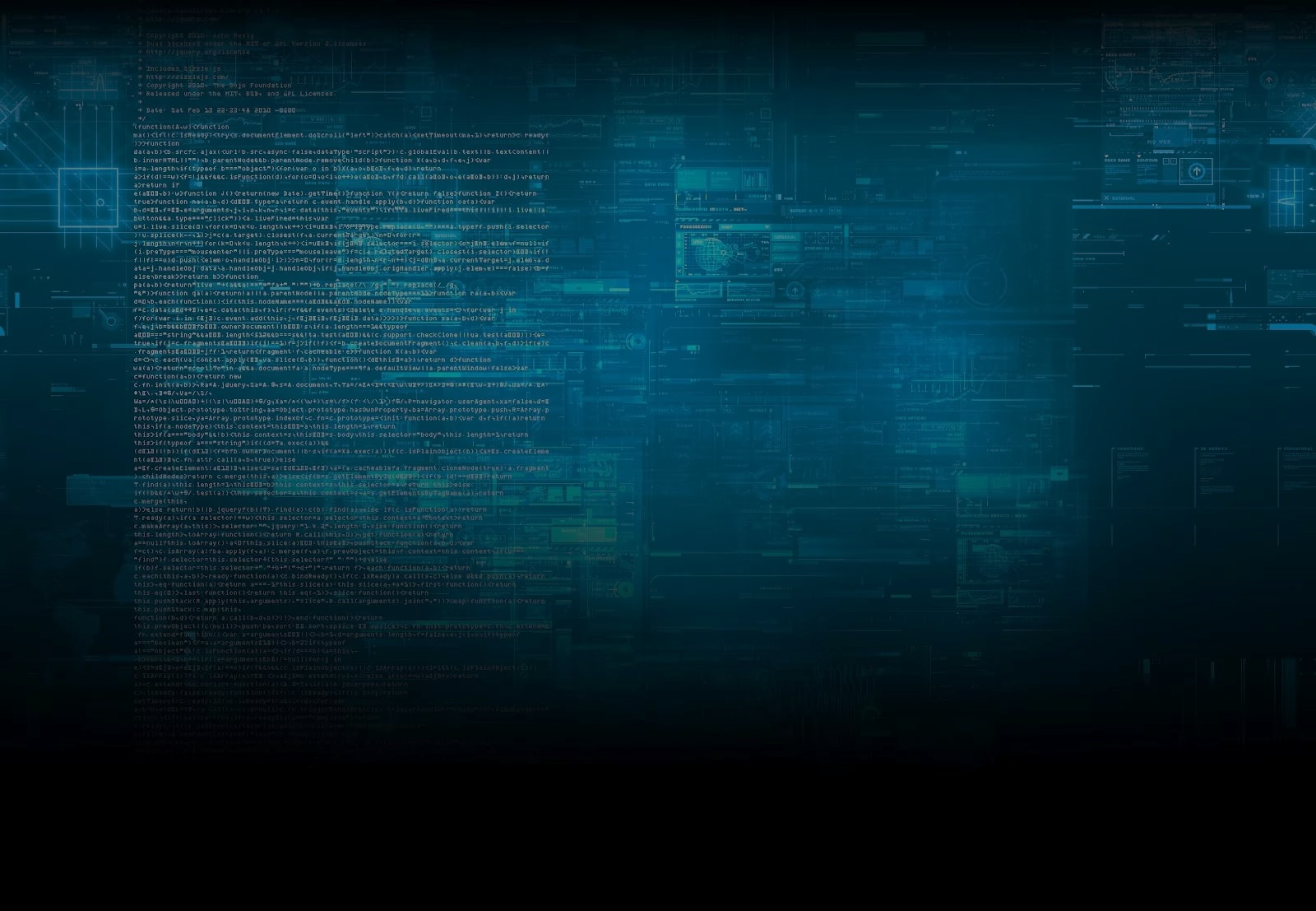 БЛОКЧЕЙН

Возможности использования государством:
-Различные реестры
-Нотариат
-Госзакупки
-Финансовая сфера (банки)

Уже сейчас тестируется 
в рамках 
«Активного гражданина» 
В Москве
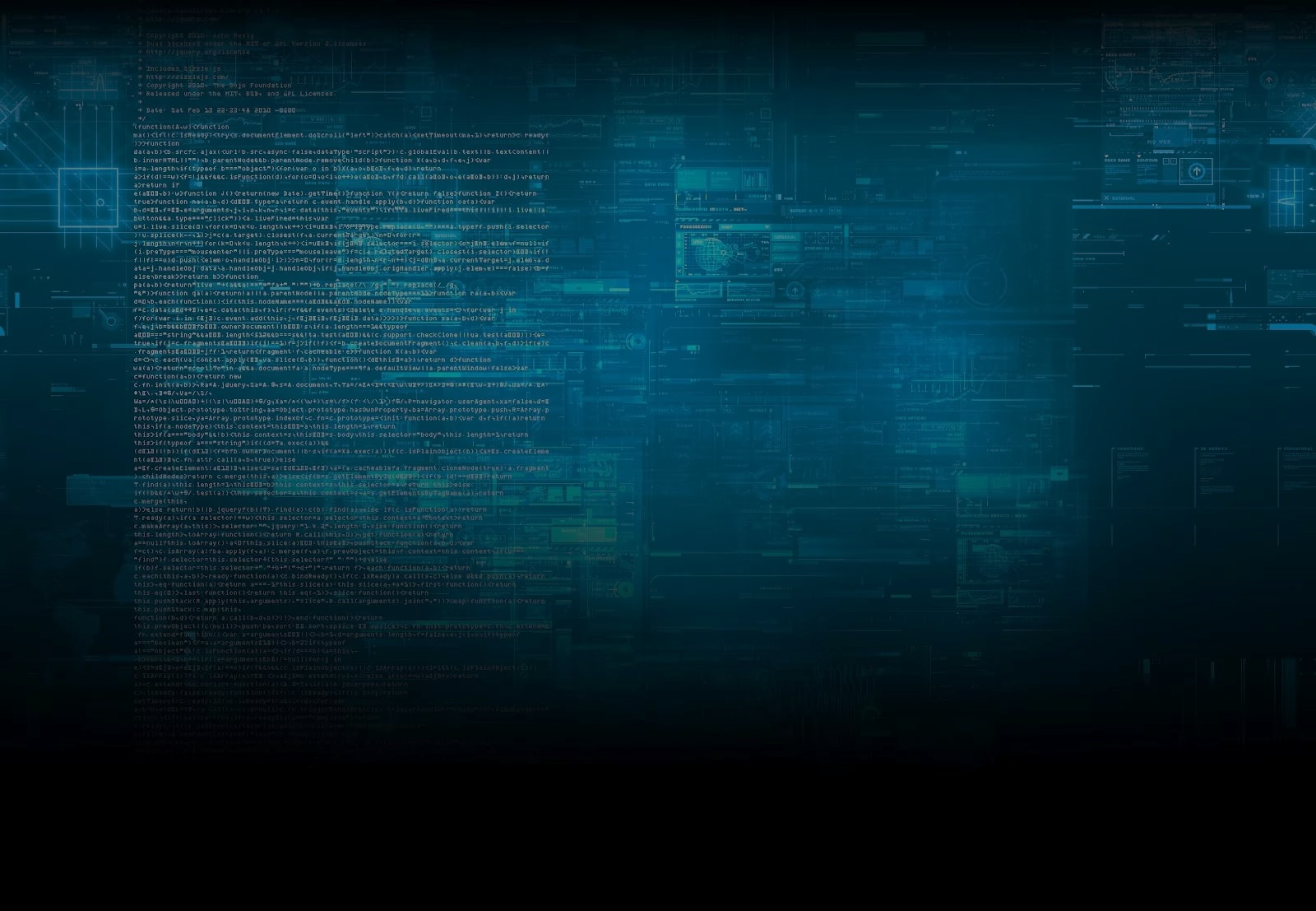 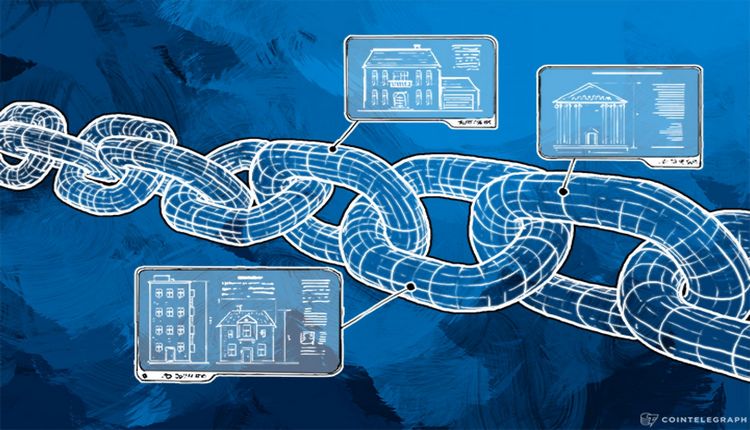 БЛОКЧЕЙН

На базе технологии есть несколько инструментов:
Криптовалюты
ICO и STO
Майнинг, как вид предпринимательства
Смарт-контракты
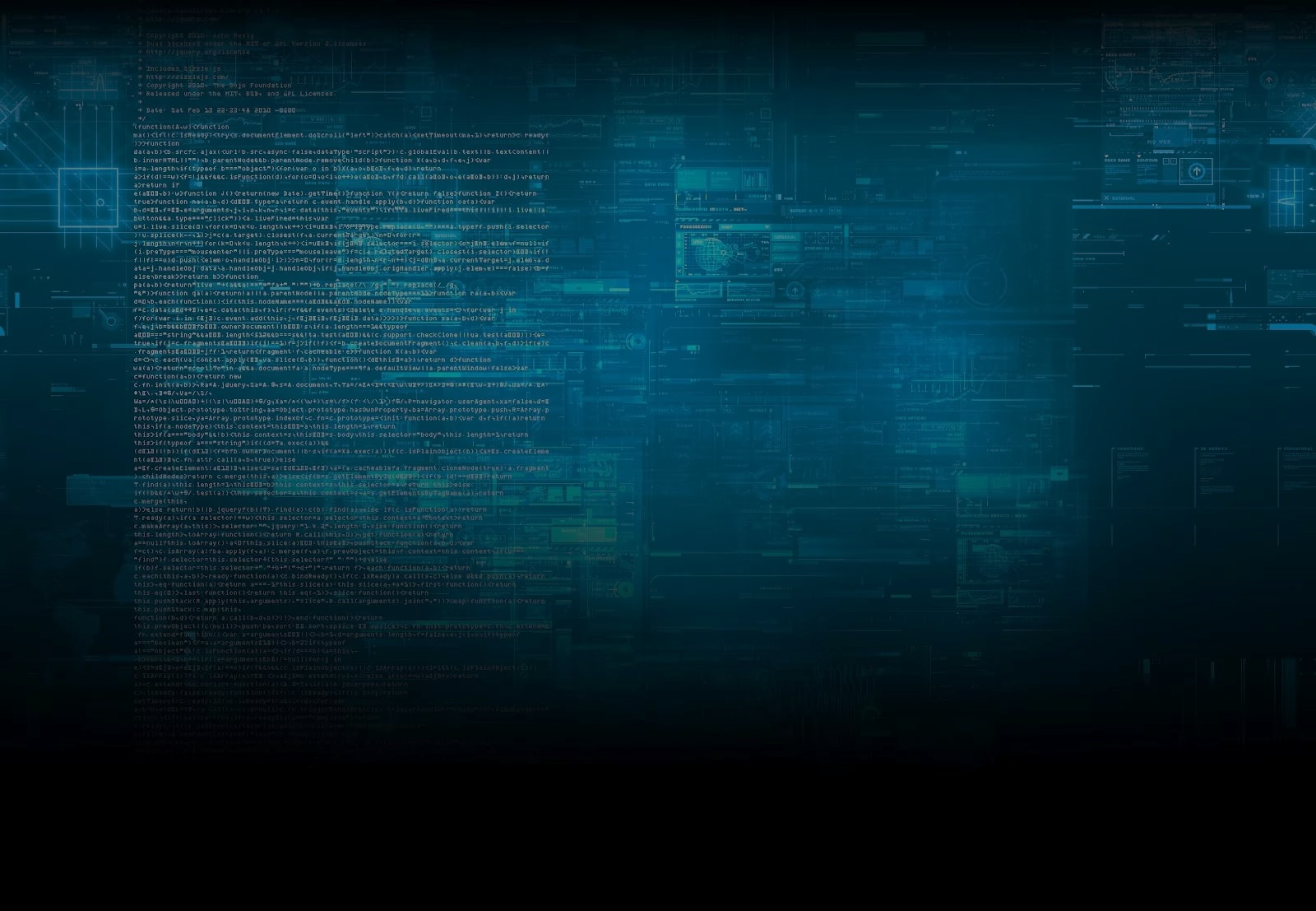 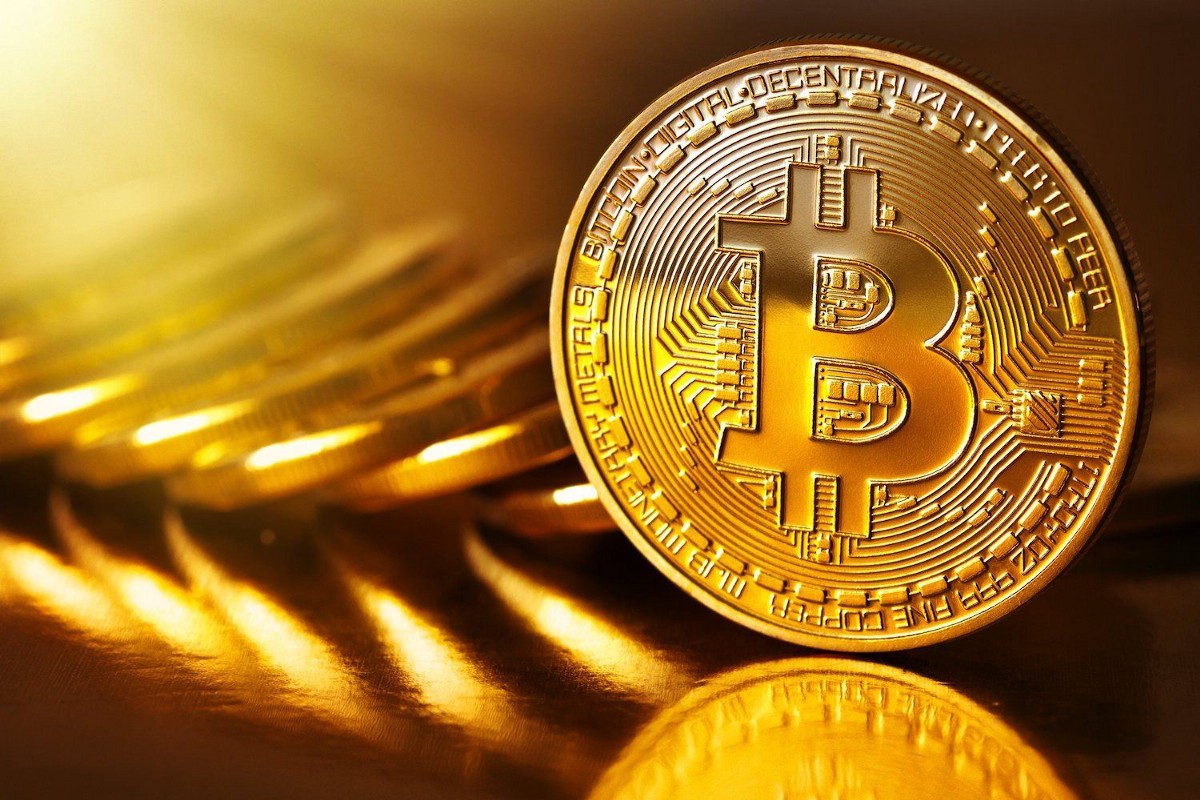 ТОКЕН И КРИПТОВАЛЮТА

Цифровая запись в блокчейне, удостоверяющая право на некий цифровой актив.


Грань между токенами и криптовалютами также проводят по-разному.
 
Форма появляются (криптовалюта майнится, токен выпускается в ходе ICO)
Цель (за токеном стоят права требования, криптовалюта создается только для рассчетов)
Кто-то считает криптовалюту видом токенов
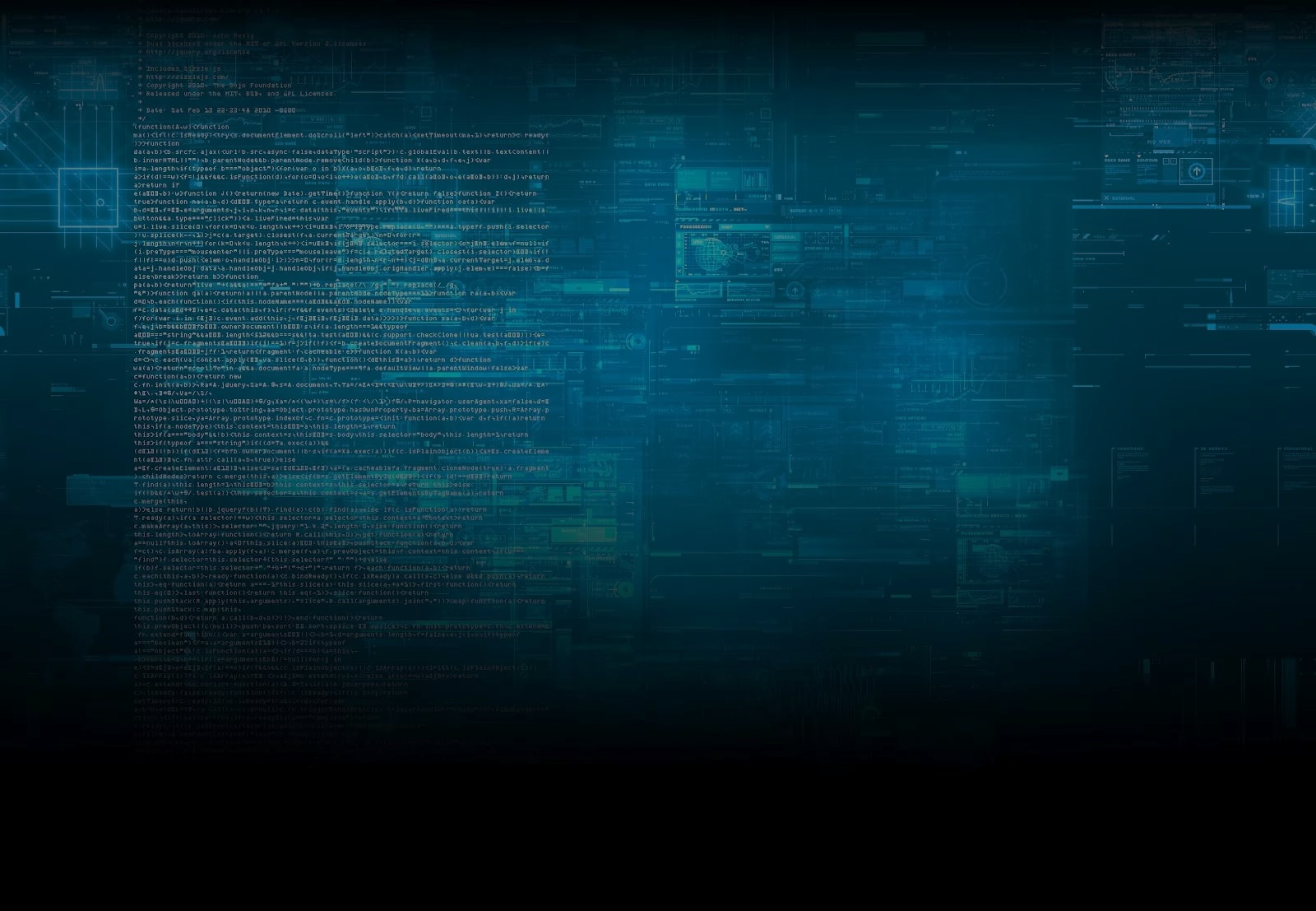 ТОКЕНЫ

Security-токены = ценные бумаги 
(цель – получение прибыли)

Utility-токены = внутренняя валюта в компании
(цель – получить бонусы в рамках компании)

Краудфайндинг
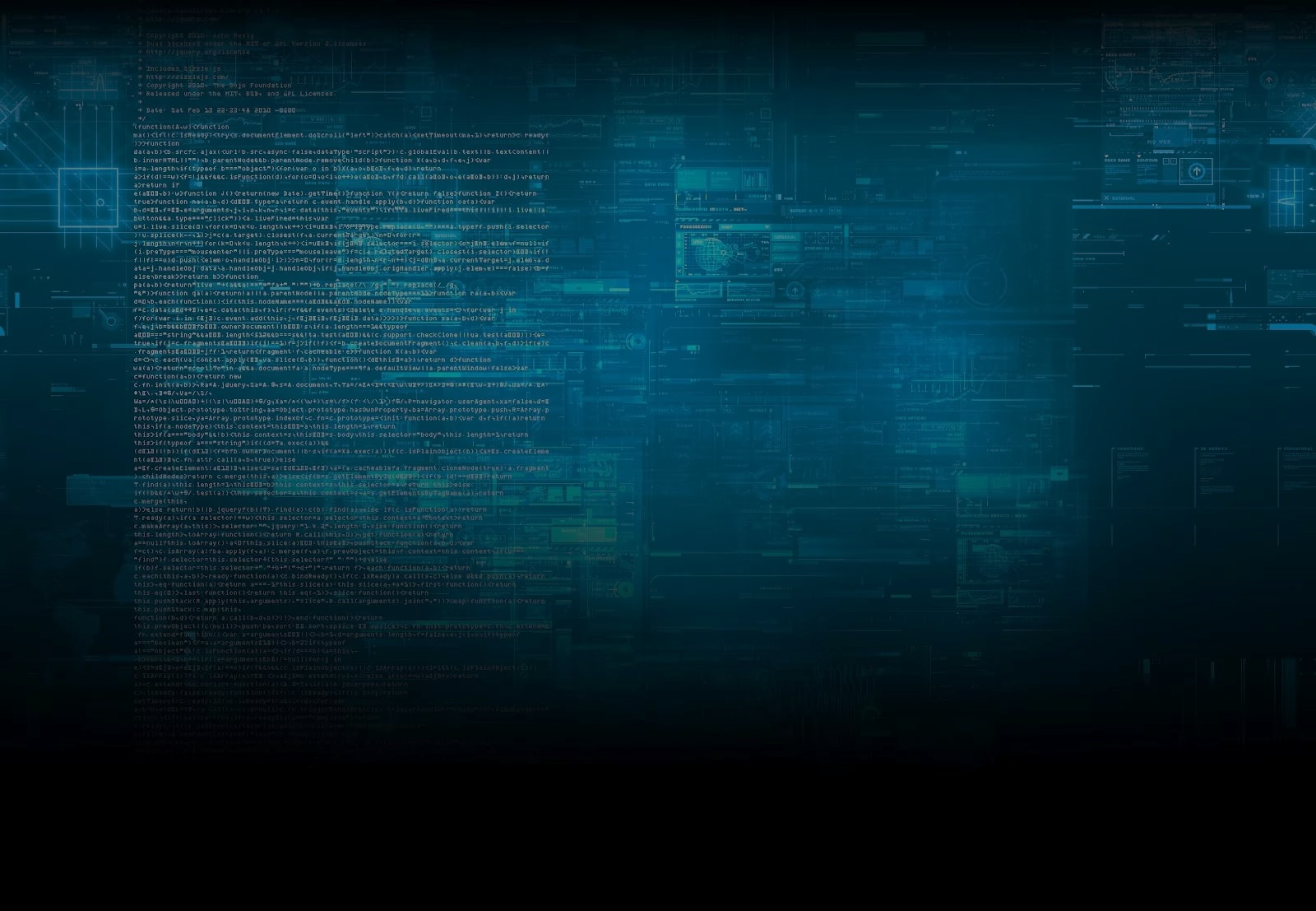 БИРЖИ и ОБМЕННИКИ






На биржах торгуются: 
100% биткойн
43% эфир 
35% Litecoin 

Обменники – онлайн и офлайн
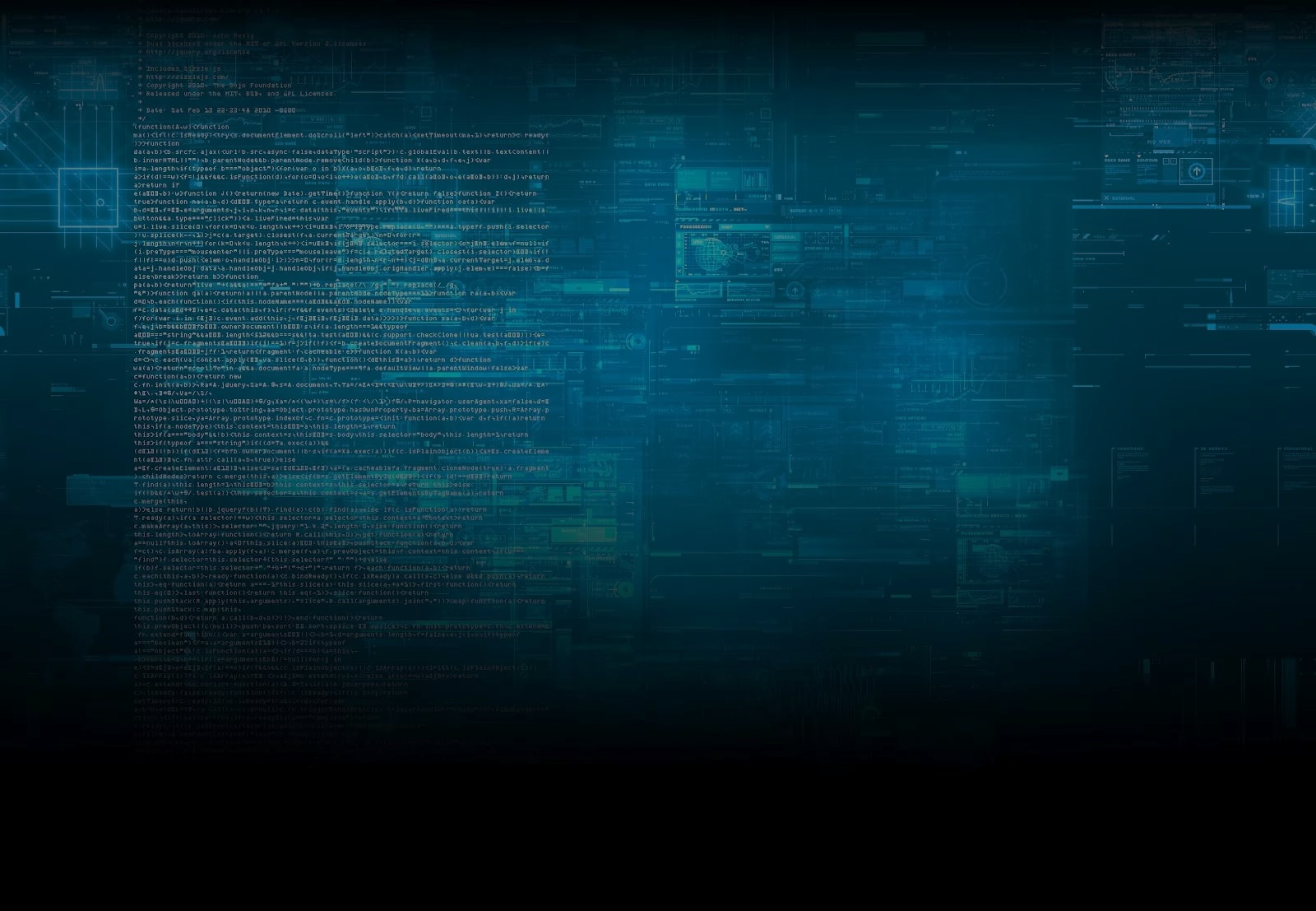 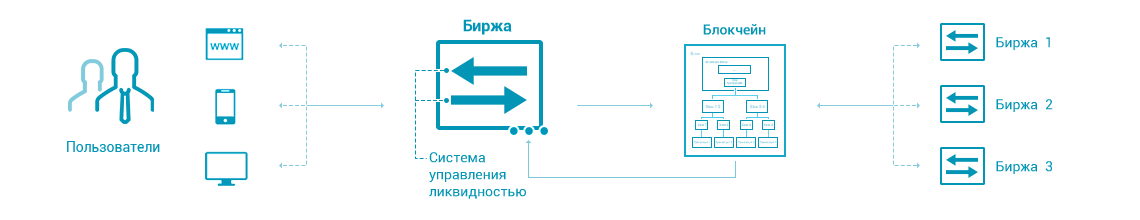 ICO


ПОДХОД К РЕГУЛИРОВАНИЮ

• Запрет (Китай)
• Препятствие – действующие нормы (Россия)
• Разрешение – действующие нормы (Сингапур,
Швейцария, Великобритания)
• Специальное регулирование (Гибралтар, Эстония,
Белоруссия)
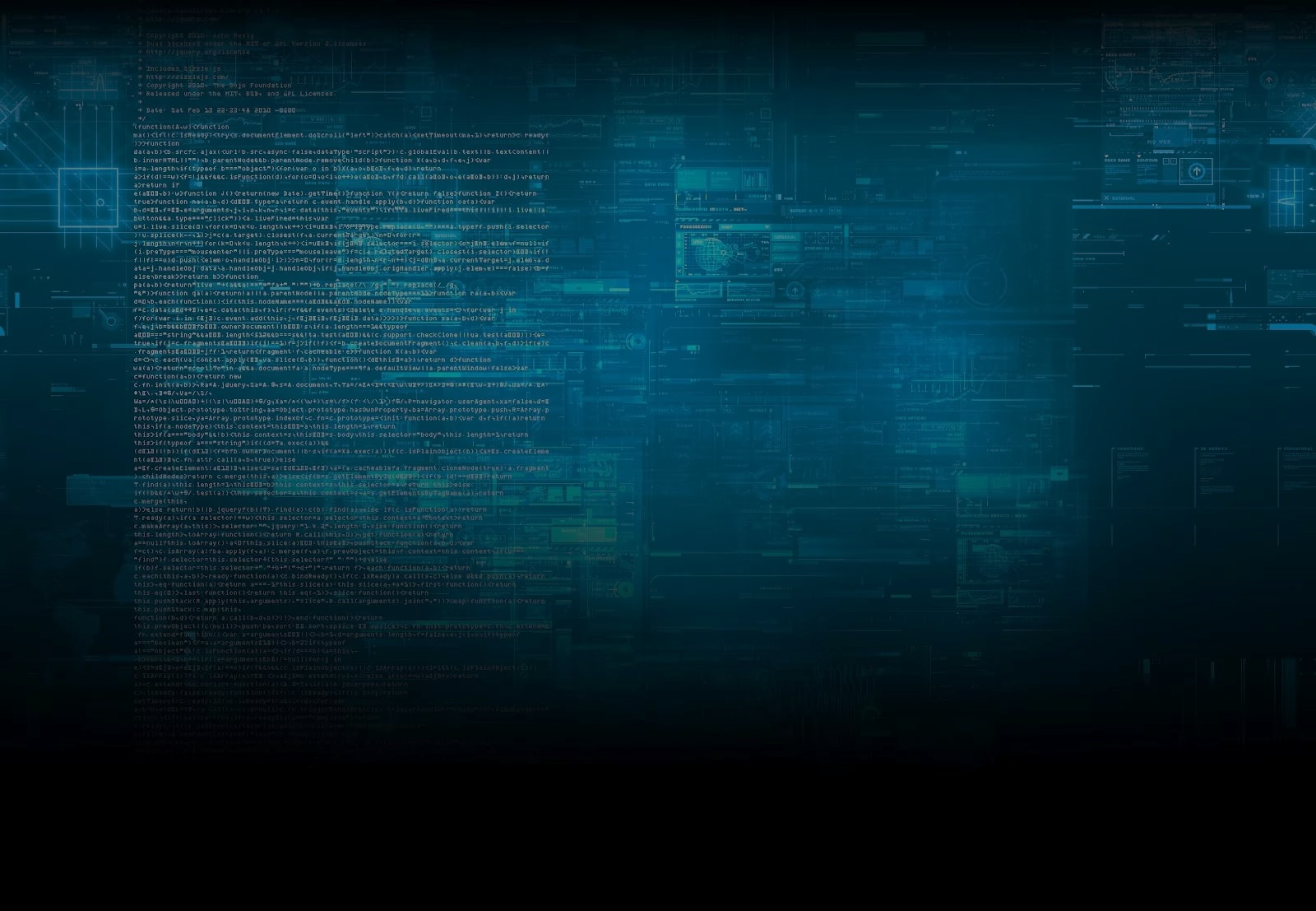 МАЙНИНГ
Процесс вычисления по алгоритму хэш-функции с целью формирования последующего блока в блокчейне
Вознаграждение: от сторон сделок и от системы

Со стороны государства для привлечения майнеров нужно:
Электричество дешевое
Отсутствие или низкие таможенные пошлины на оборудование
Помещения
Вопрос налогообложения (в какой момент, облагать ли НДС и т.д.)
Аксаков: деятельность, направленная на создание криптовалюты и/или валидацию с целью получения вознаграждения в виде криптовалюты. Майнинг признается предпринимательской деятельностью в случае, когда лицо, которое его осуществляет, в течение трех месяцев подряд превышает лимиты энергопотребления, установленные Правительством РФ.
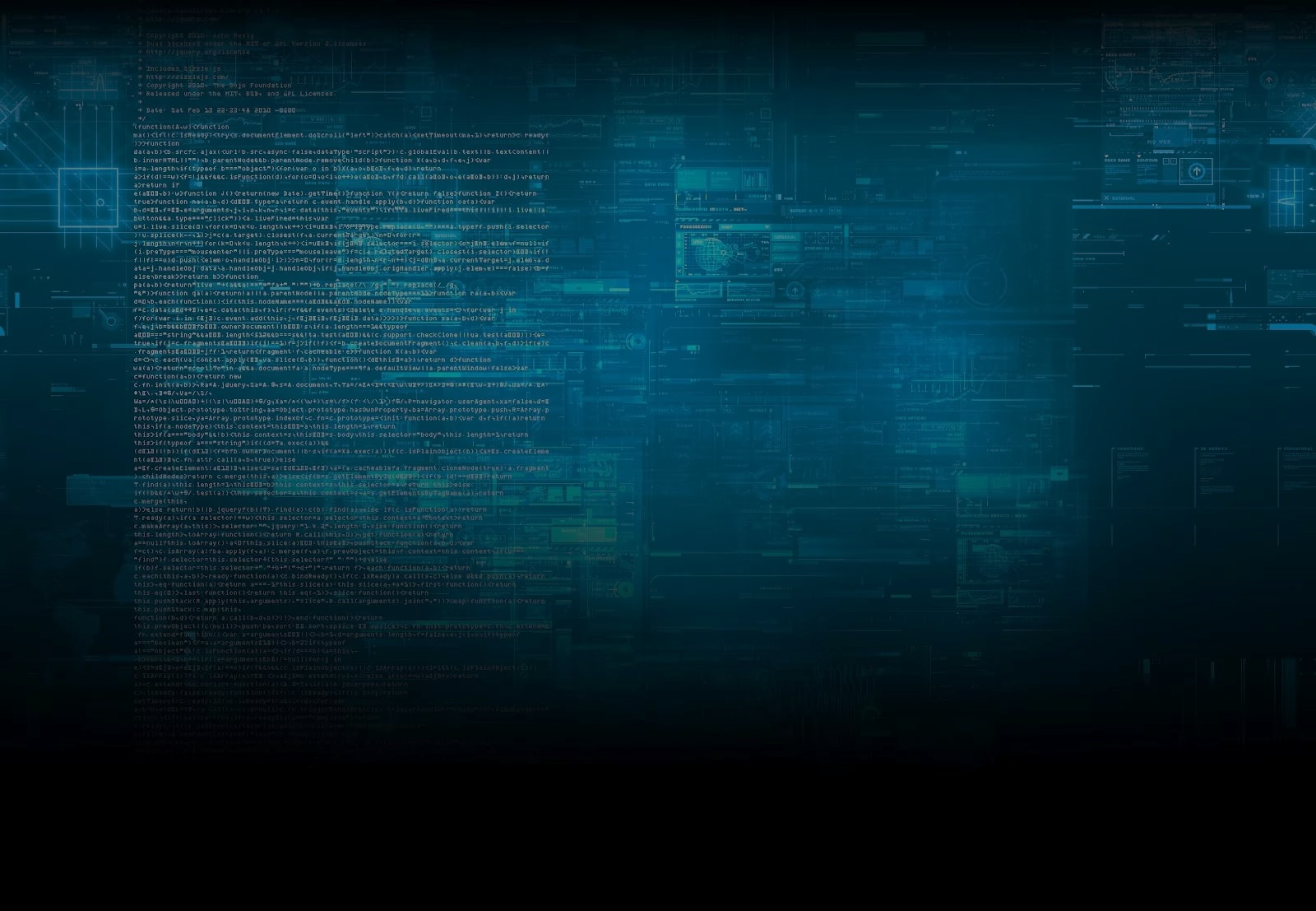 СМАРТ-КОНТРАКТЫ

Программный код, позволяющий автоматически исполнять условия договора при наступлении каких-либо событий

Аксаков: договор в электронной форме, исполнение прав и обязательств по которому осуществляется путем совершения в автоматическом порядке цифровых транзакций в распределенном реестре цифровых транзакций в строго определенной таким договором последовательности и при наступлении определенных им обстоятельств.
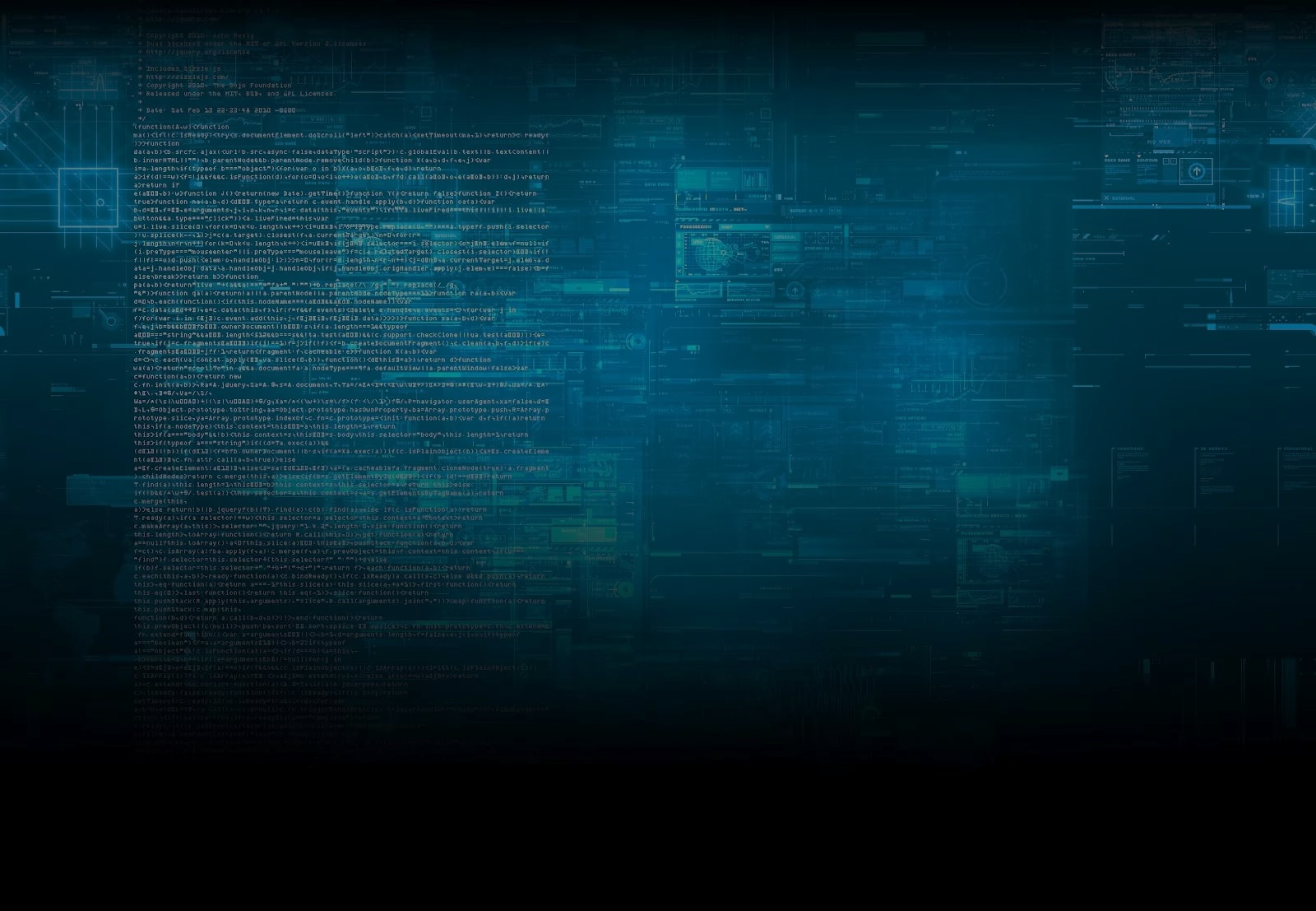 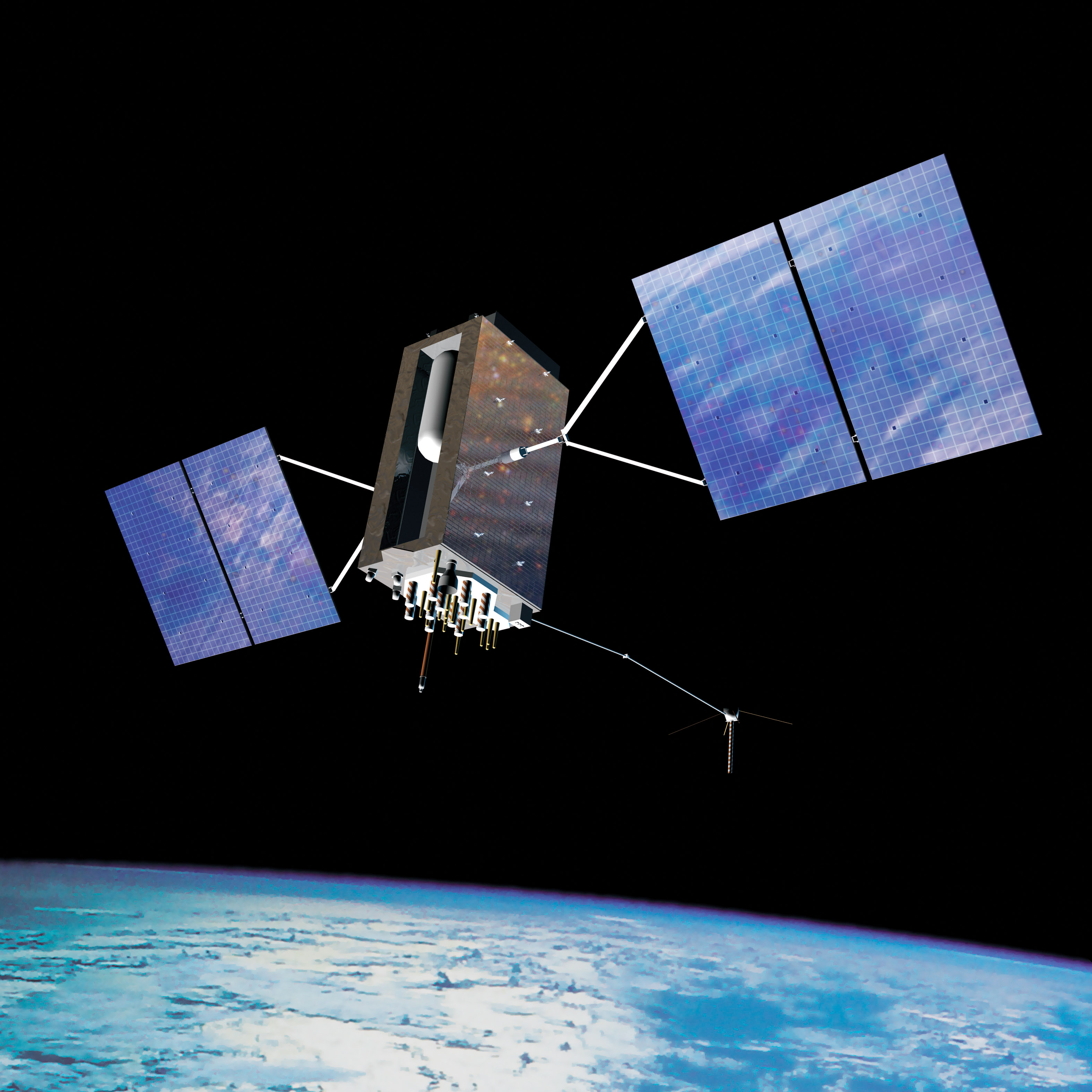 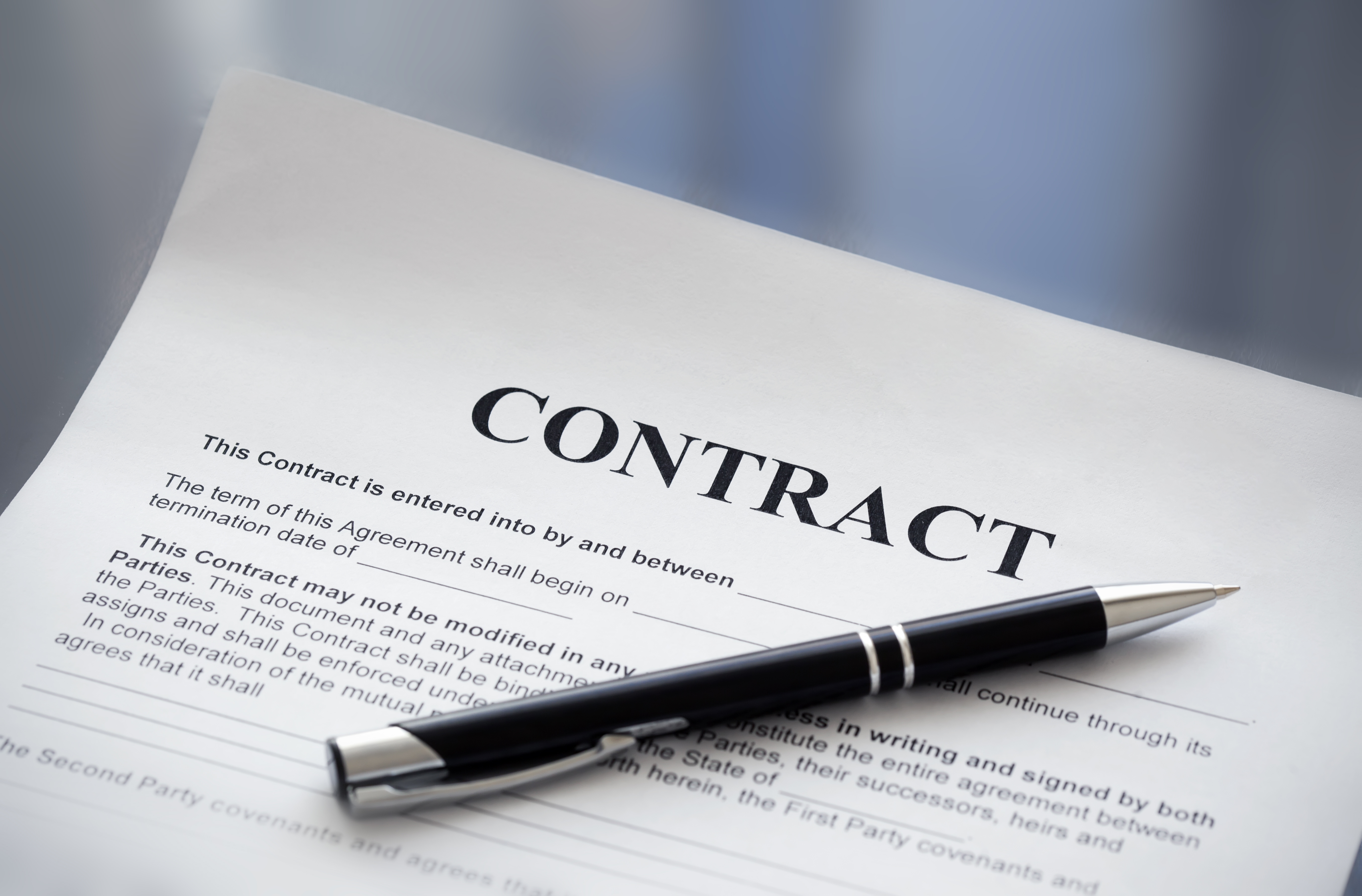 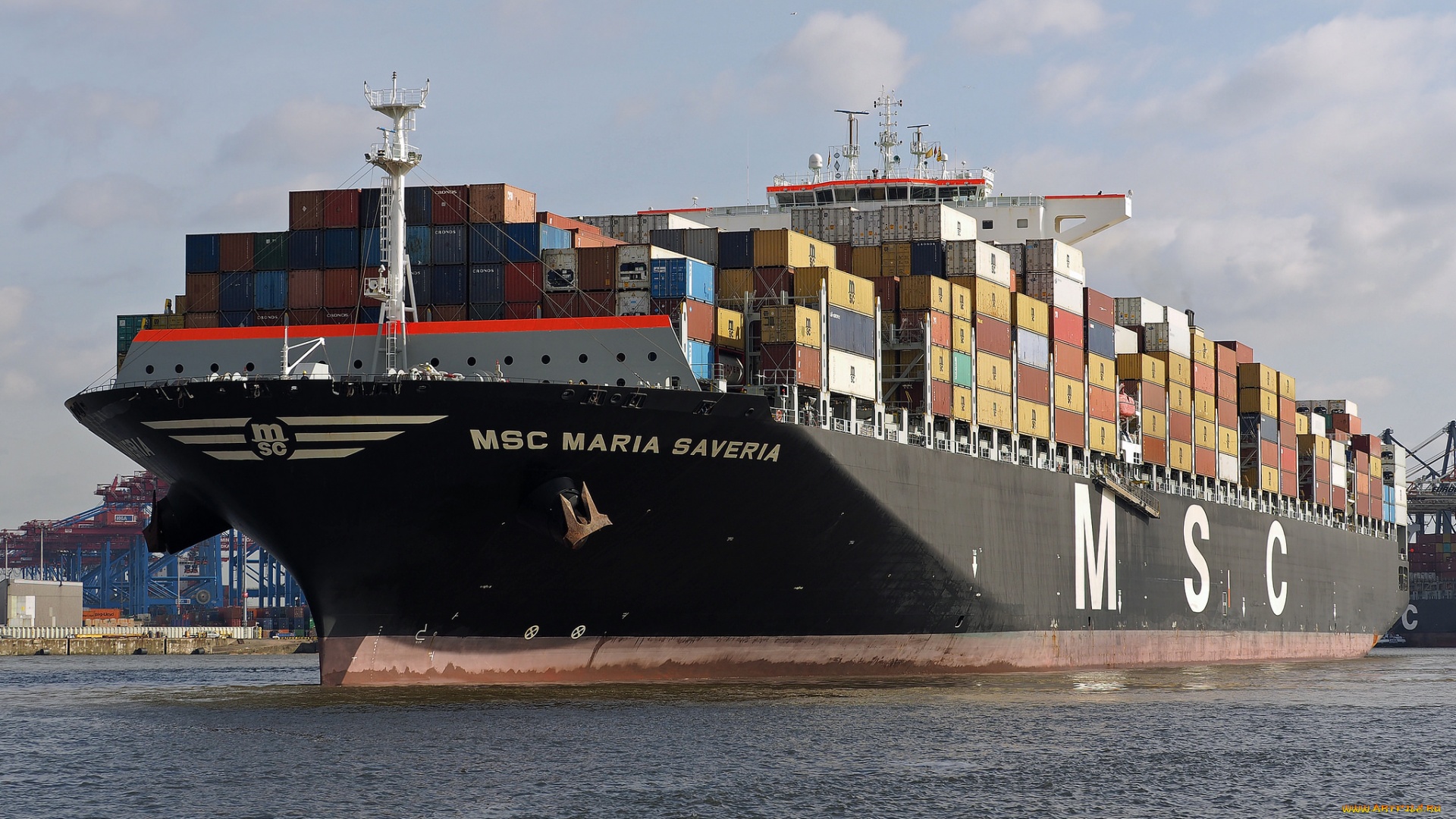 ЗАКОНОПРОЕКТ МИНФИНА

Ранее был вынесен на обсуждение

Токены и криптовалюты – цифровые финансовые активы, не являющиеся средствами платежа;
Майнинг – предпринимательская деятельность;
ICO только юрлицами или ИП с использованием спецсчета в операторе цифровых услуг по правилам ЦБ;
Торговля только на зарегистрированных в России биржах;
Сумма инвестиций неквалифицированного инвестора не превышает 50 тыс.;
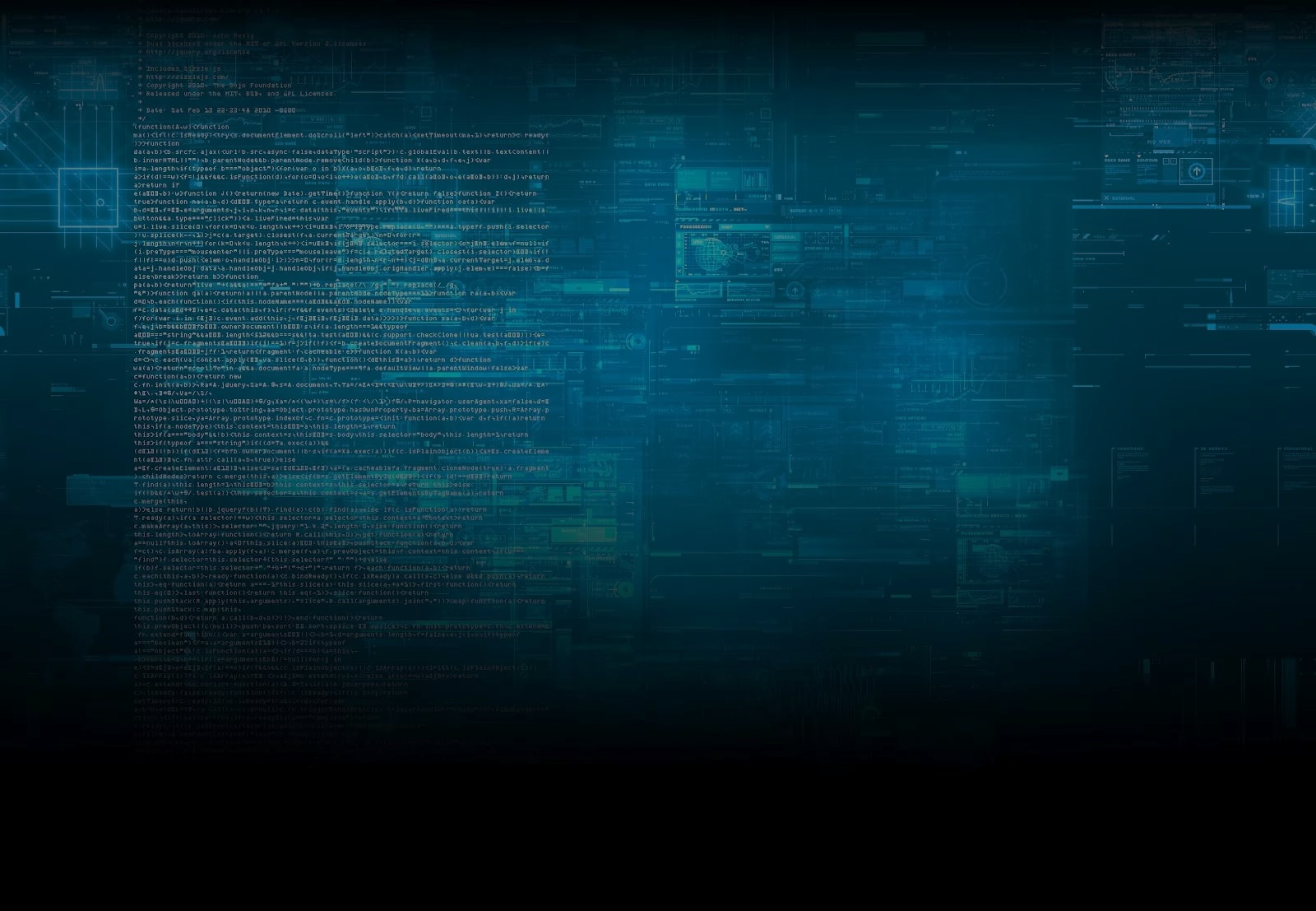 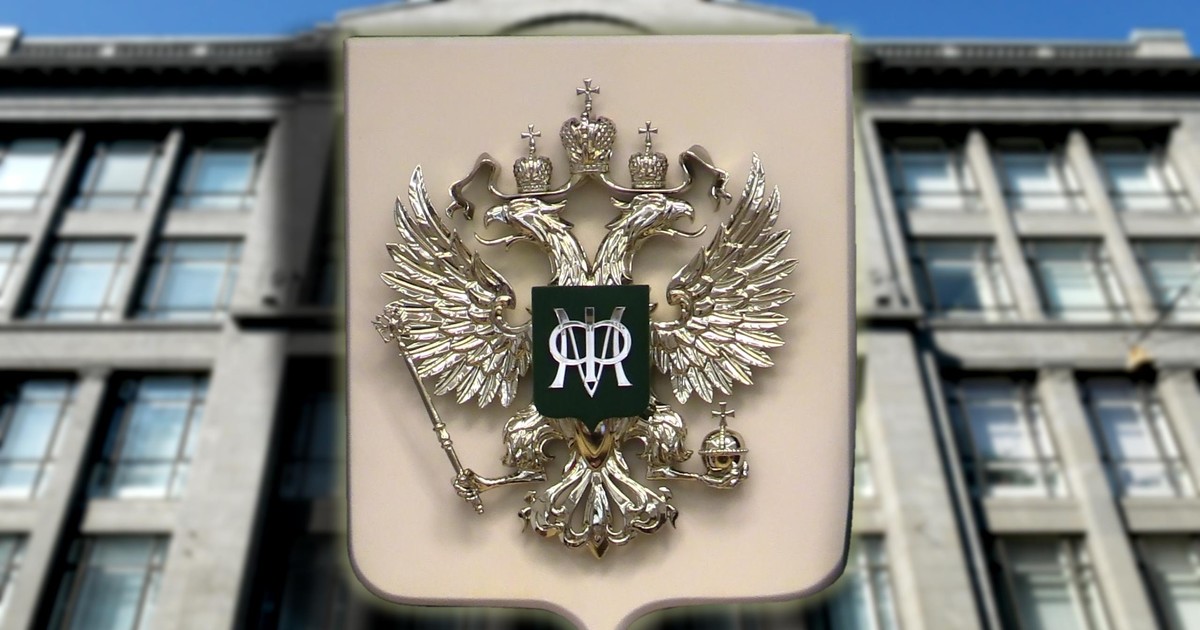 ЗАКОНОПРОЕКТ АКСАКОВА

Является доработанной версией законопроекта Минфина

Основные отличия:
Майнинг – не всегда предпринимательская деятельность;
Криптовалюту выпускает система, а токены – эмитент;
Из определения смарт-контракта пропало указание на юридическую защиту (очевидное);
Сумма инвестирования определяется ЦБ, а не 50 тыс.;
Несущественные изменения в документах при ICO;
Обязанность проводить через оператора финансовых активов не все сделки, а только вывод в фиат;
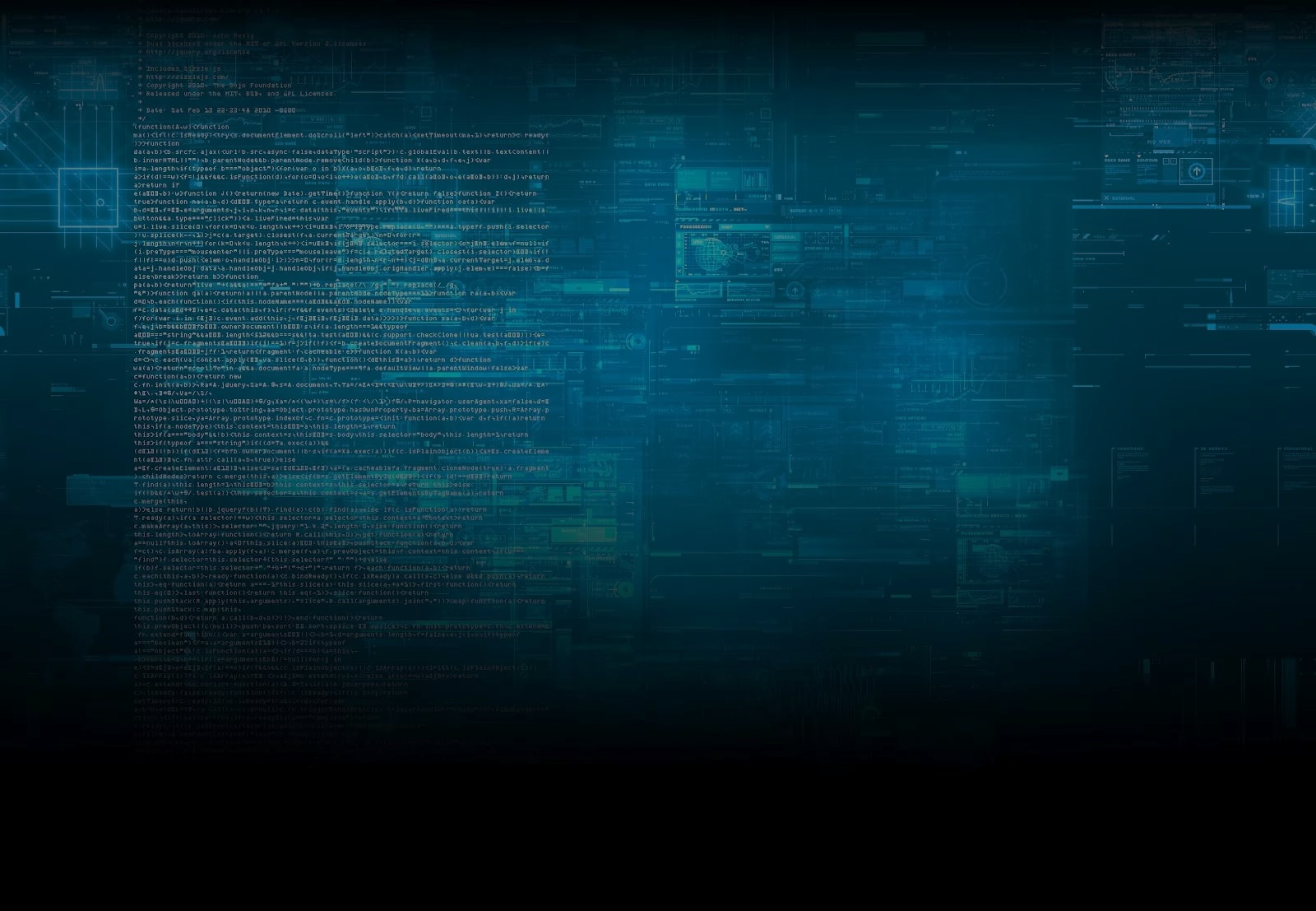 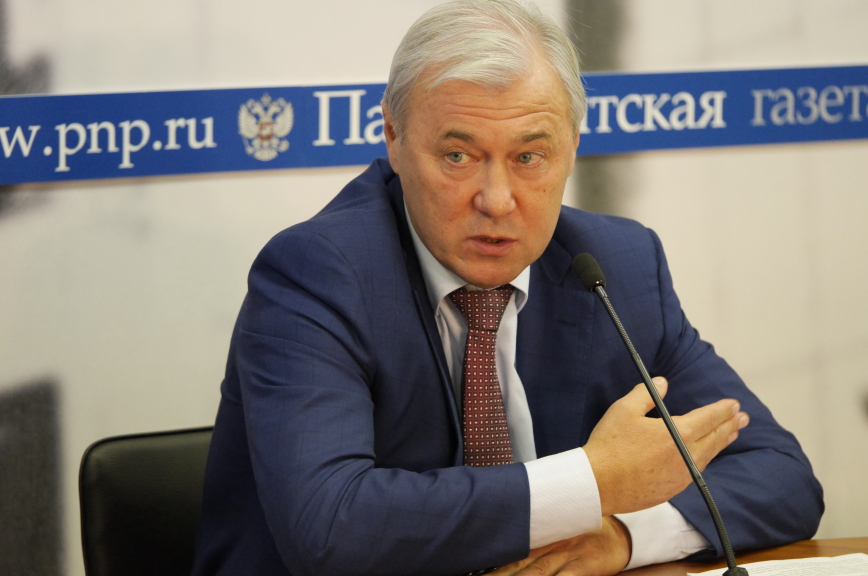 ЗАКОНОПРОЕКТ АКСАКОВА
Поддержан Правительством при условии доработки:
Расширить понятие майнинга, уйти от норм энергопотребления
Дать возможность резидентам РФ инвестировать в иностранные цифровые активы
Идентификация (при открытии кошелька) будет проводиться дистанционно
Дать возможность иностранным инвесторам инвестировать в российские токены в обмен на криптовалюту
Фактически привести статус цифровых финансовых активов в соответствие с З/п Володина и Крашенинникова
Контроль за операциями свыше 600 тыс.
Внести правки с учетом 
нецелесообразности излишнего 
регулирования правоотношений
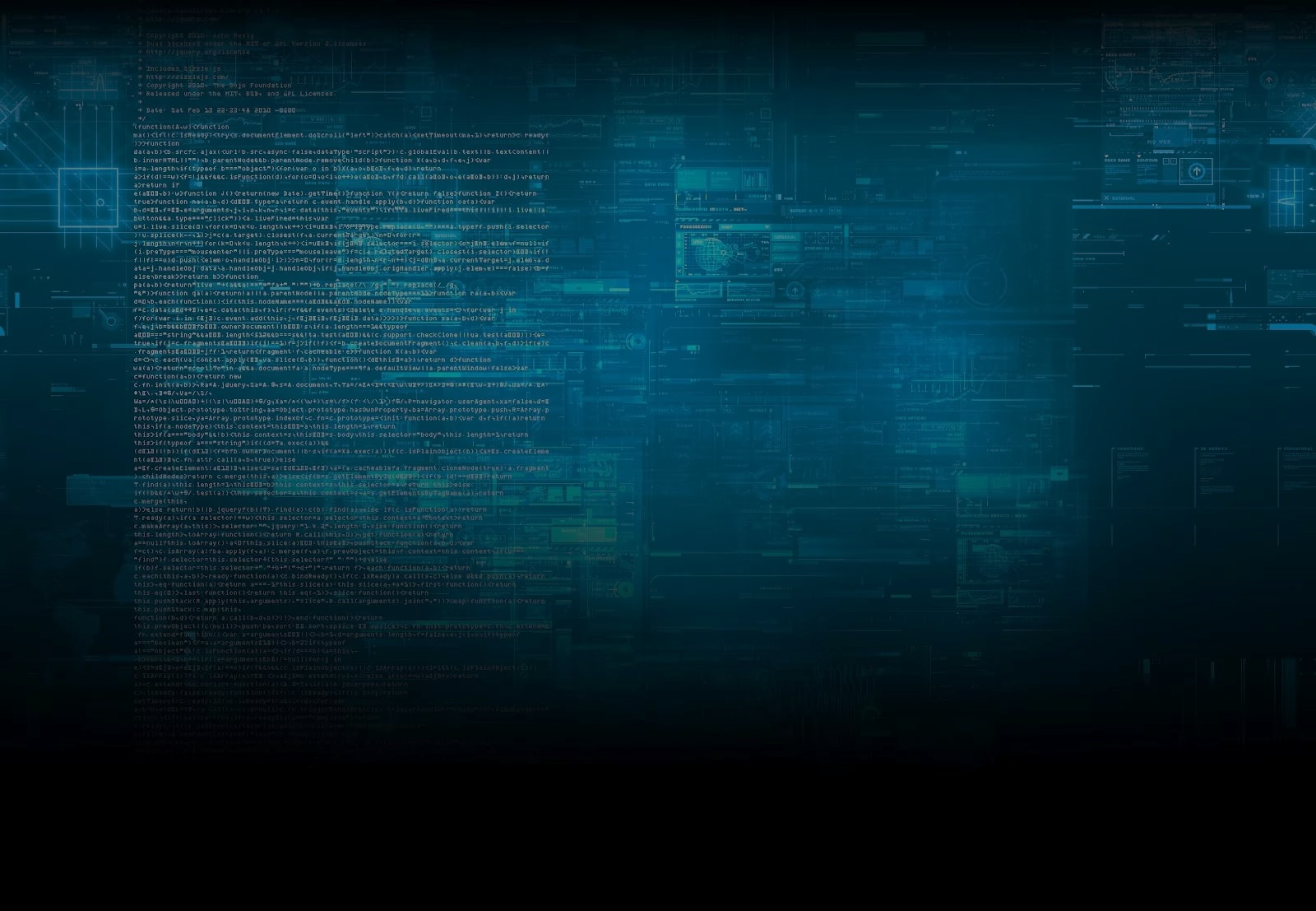 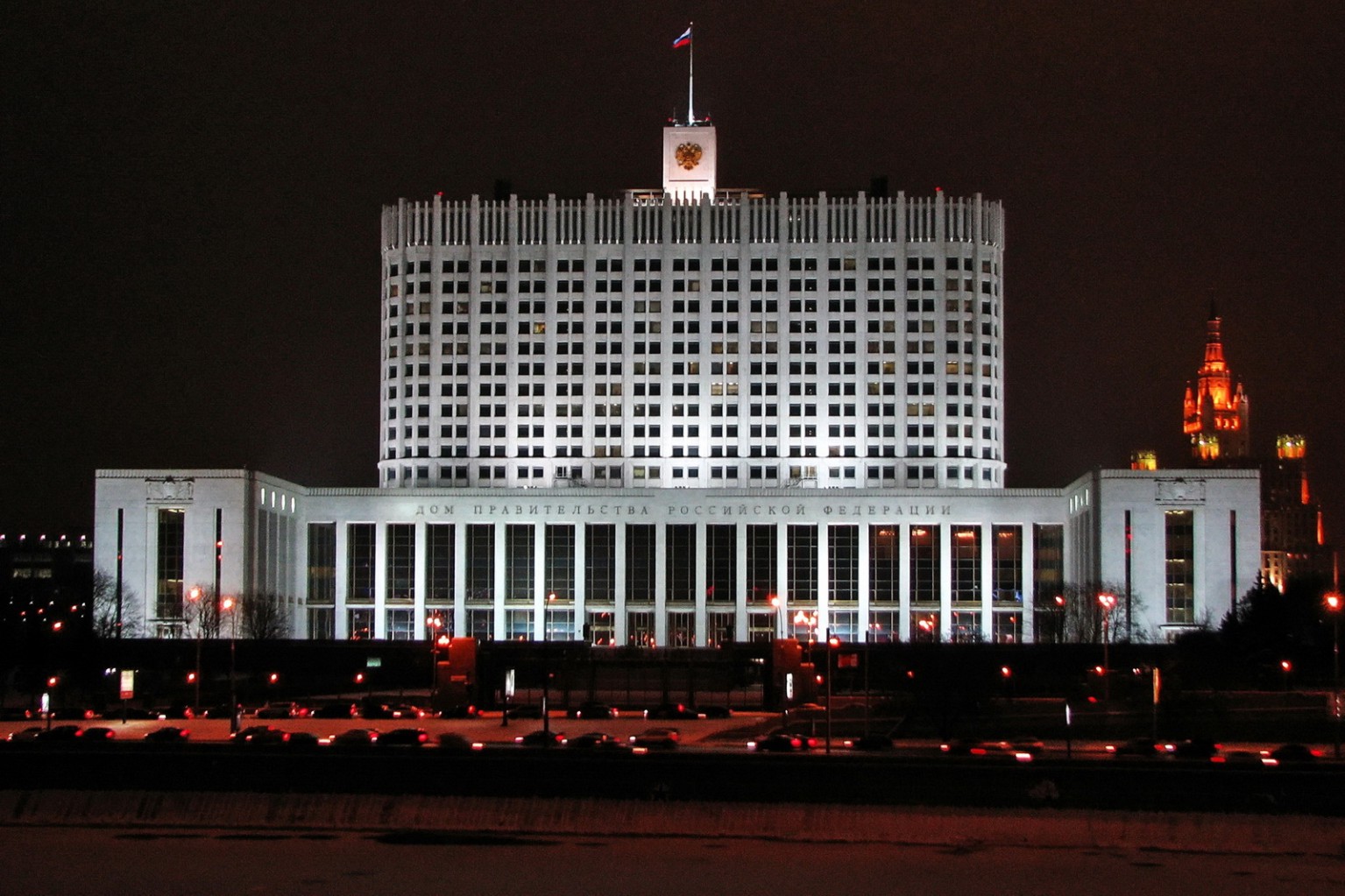 ЗАКОНОПРОЕКТ ВОЛОДИНА и КРАШЕНИННИКОВА
Вносит базовые поправки в ГК РФ

В ГК вводятся ряд определений, в том числе цифровое право - права на объекты гражданских прав, установленные совокупностью электронных данных в блокчейне, к которому у лица есть уникальный доступ 
у кого пароль – тот собственник
Форма как и с обеспечиваемыми правами (недвижимость, письменная форма). 
Отдельное определение дается "цифровым деньгам" - это фактически те же токены, созданные в системе (читай - майнерами), только не удостоверяющие никакое право (не деньги, т.к. Конституция)
Смарт-контракт исполняется автоматически (если пользуешься – понимаешь, на что идешь)
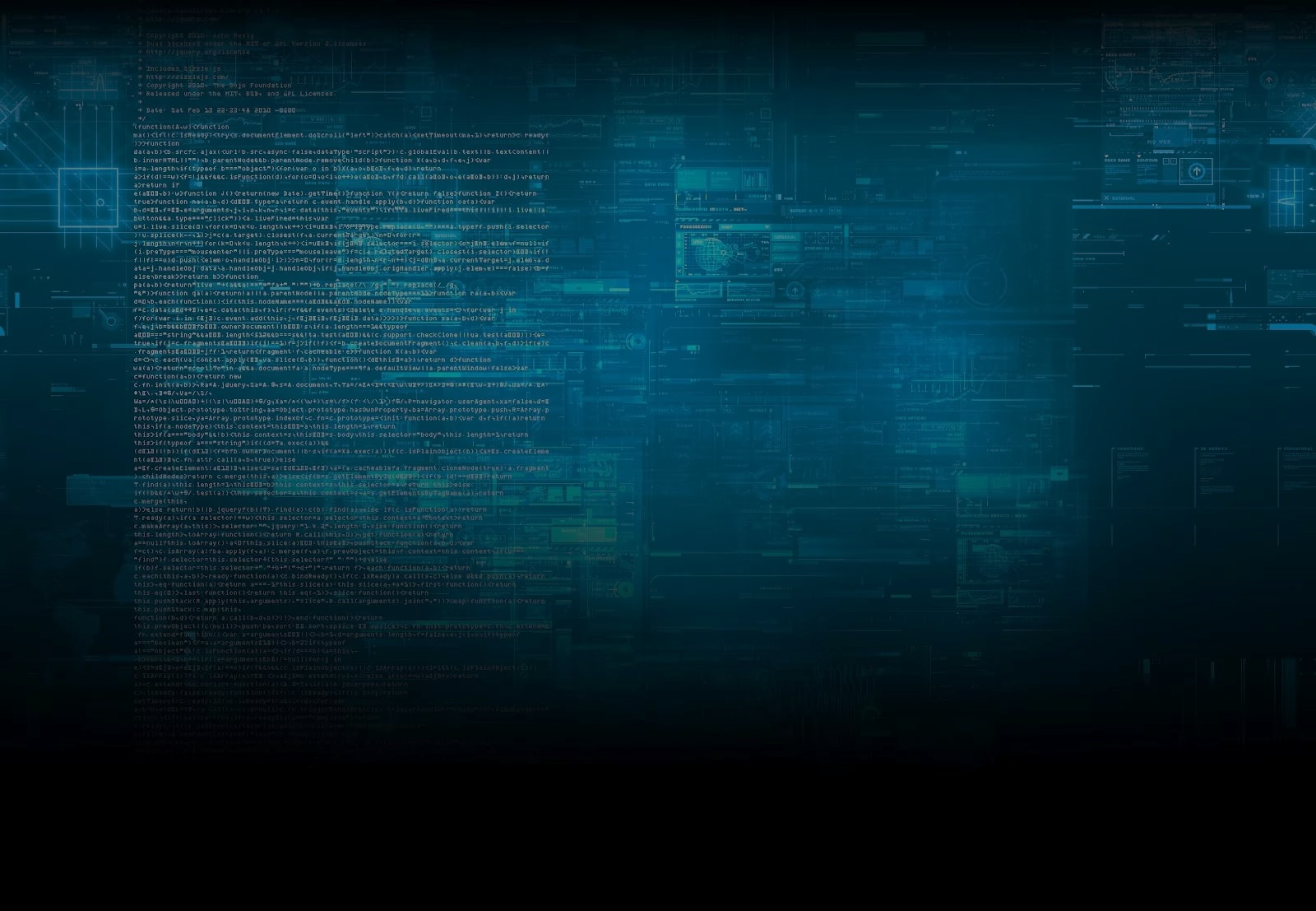 Ко 2 чтению Цифровые деньги полностью исключат из законопроекта – вопрос решенный

Предложения наши:
Установить, что цифровые права и смарт-контракты могут быть не только в распределенном реестре
Майнеры – вместо нормы энергопотребления – заменить
Оставить в законе цифровые деньги
Увеличить порог для неквалифицированных инвесторов с условных 50 тысяч в несколько раз
Дать гражданам РФ право инвестировать в иностранные ICO
Открыть доступ наших граждан к иностранным кошелькам и биржам
Упростить процедуру для старта ICO
Разрешить вопросы налогообложения для трейдеров, ICO, майнеров, простых граждан
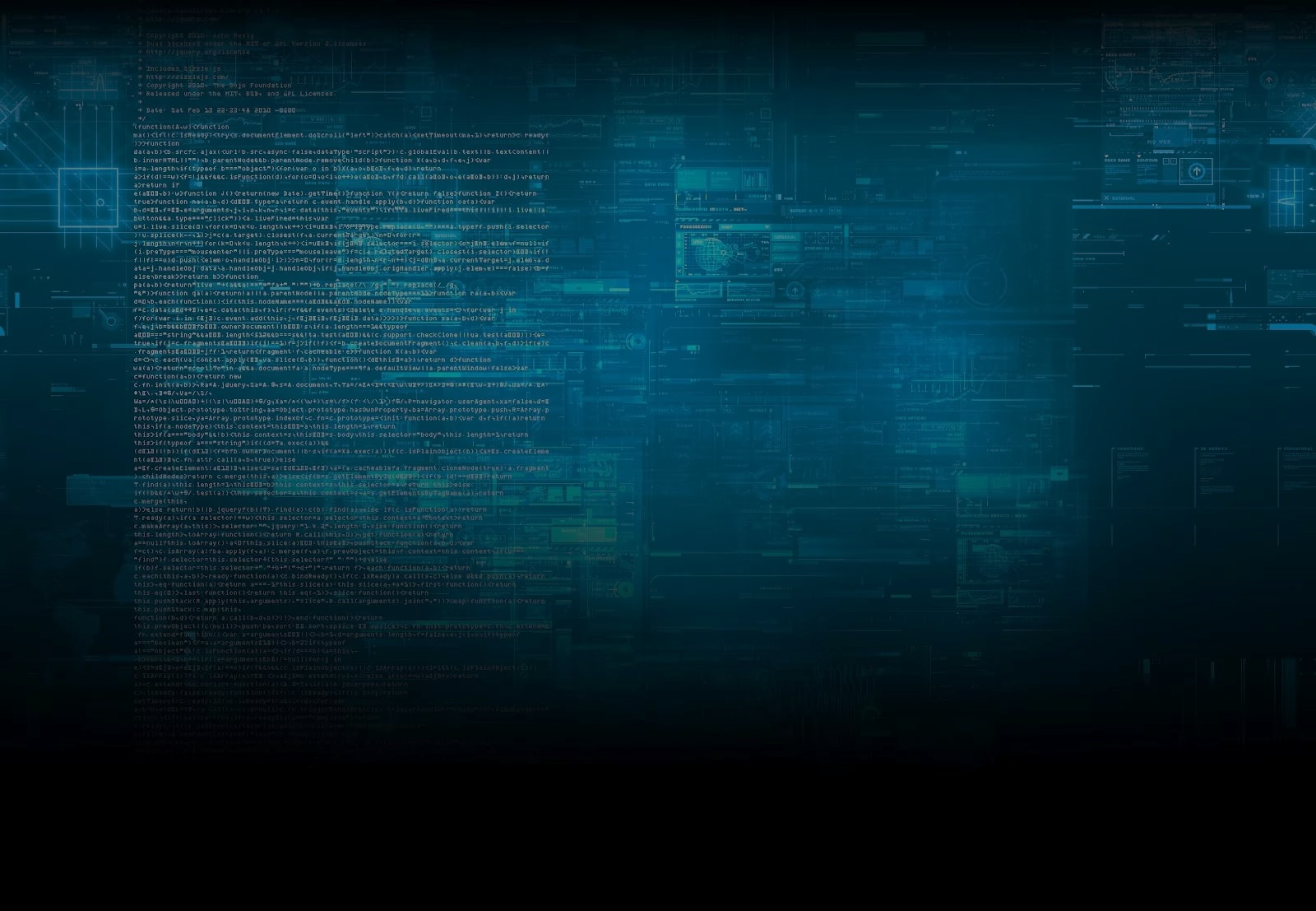 Редакция законопроекта (октябрь 2018,не опубликованная) О ЦФА:

ЦФА (токены) теперь будут только security - про право собственности на часть компании и про денежные требования;
Не определен статус криптовалют 
Проблемы юридической защиты
Проблемы привлечения средств 
"в случаях, предусмотренных законом, права, удостоверяемые ЦФА, могут переходить вне зависимости от записи в распределенном реестре» 
нужно вводить спецправа 
нужно хранить сами пароли на сервере, не безопасно
Все ICO на базе платформ, зарегистрированных в России – исключается использование популярных блокчейнов
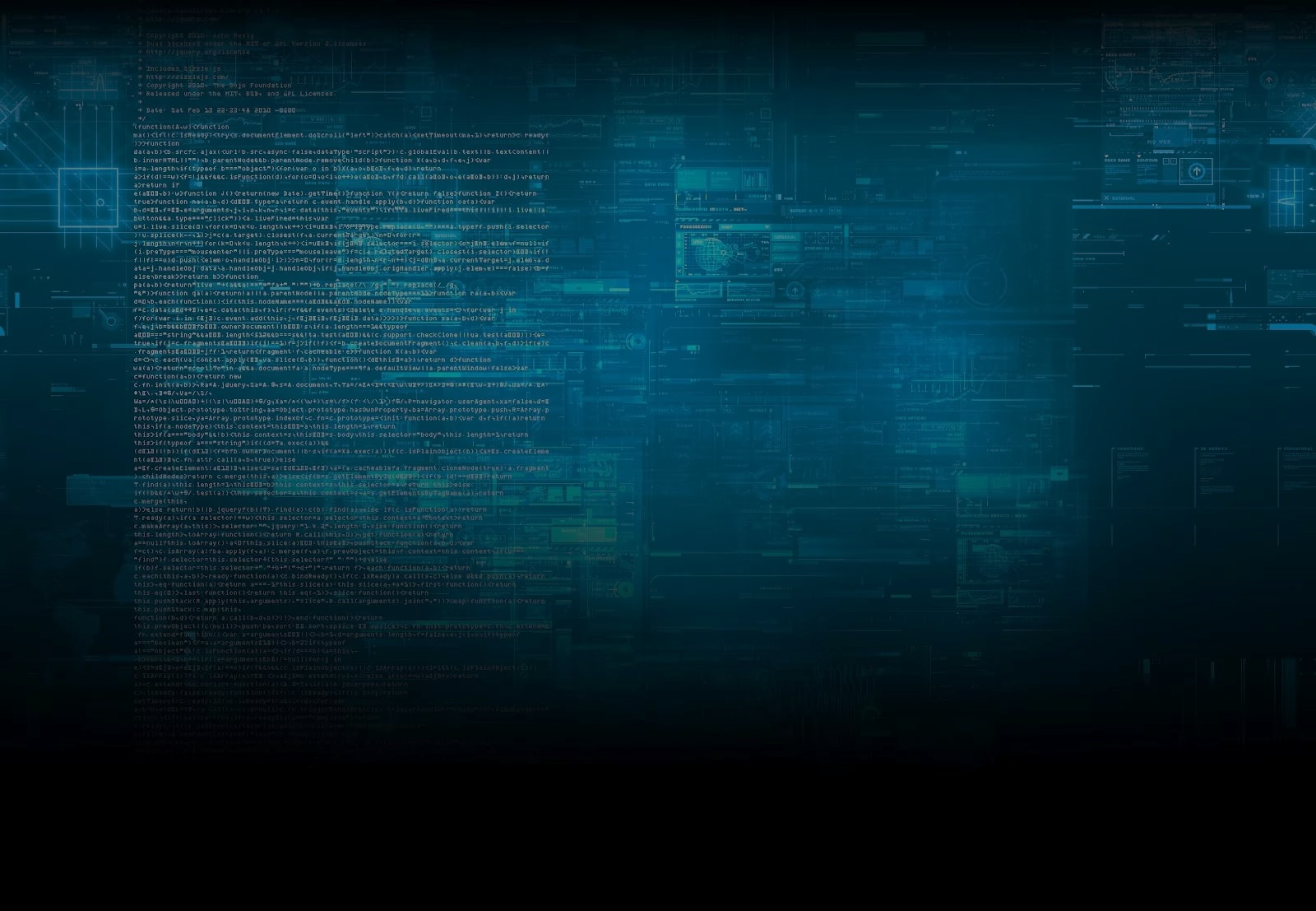 Редакция законопроекта (октябрь 2018,не опубликованная) О ЦФА:

Фактически исключается судебная защита участия в ICO, проводимых не по правилам и вне оператора информационной системы (кроме обмана и т.д.) 

Некоторые ЦФА станут доступны только квалифицированным инвесторам

Все иностранные обменники и биржи не смогут работать

Майнинг - это деятельность по созданию ЦФА или валидации блоков с целью получения ЦФА. ЦФА - только права на акции и денежное вознаграждение, т.е. майнинг биткоина или эфира не будет считаться майнингом. Это, конечно, странно.
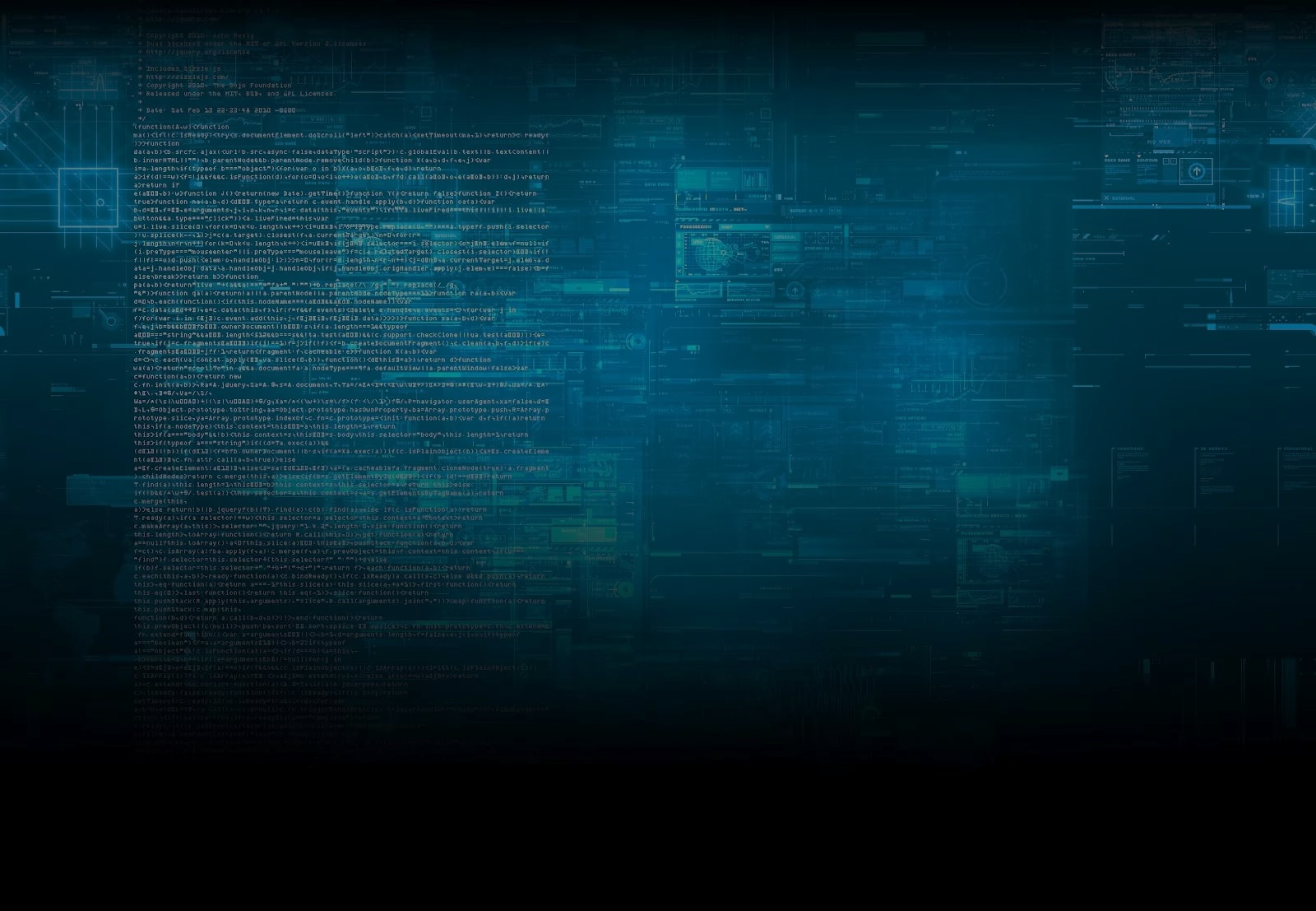 Комитет ГД по законодательству (о з/п поправки в ГК РФ):

Убрали криптовалюту
Вводится термин Цифровые Права в ГК 
«обязательственные и иные права, содержание и условия осуществления которых определяются в соответствии с правилами информационной системы, отвечающей установленным законом признакам. Осуществление, распоряжение, в том числе передача, залог, обременение цифрового права другими способами или ограничение распоряжения цифровым правом возможны только в информационной системе без обращения к третьему лицу»
Приравнять сделку к простой письменной, допустить уведомления в электронной форме, заочные собрания
Неизменяемость
Идентификация
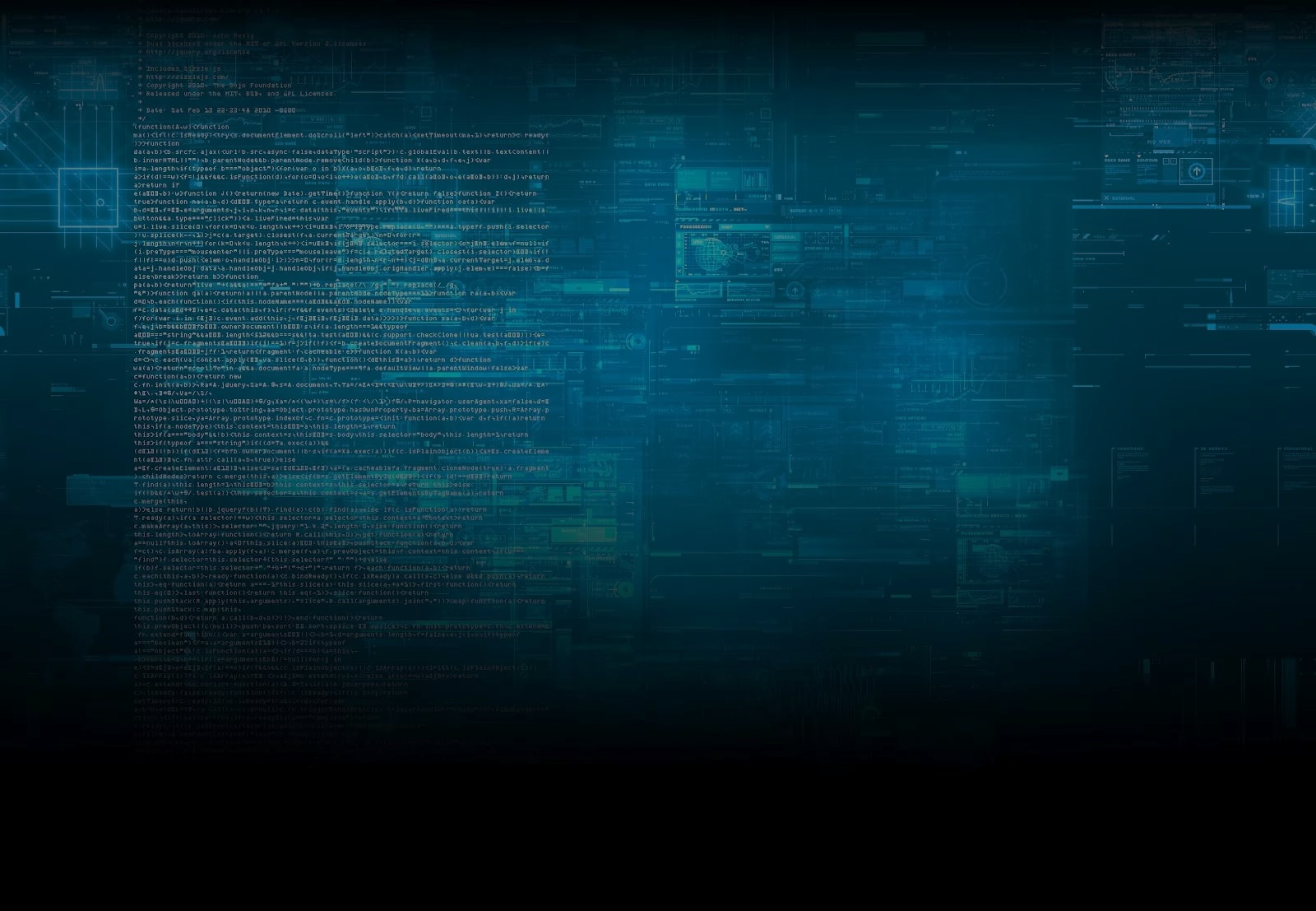 Комитет ГД по законодательству (о з/п поправки в ГК РФ):

Смарт-контракт прописали 
Автоматическое исполнение положений договора
Вводится статья 783.1 ГК РФ 
договор об оказании услуг по предоставлению информации (передача бигдаты)
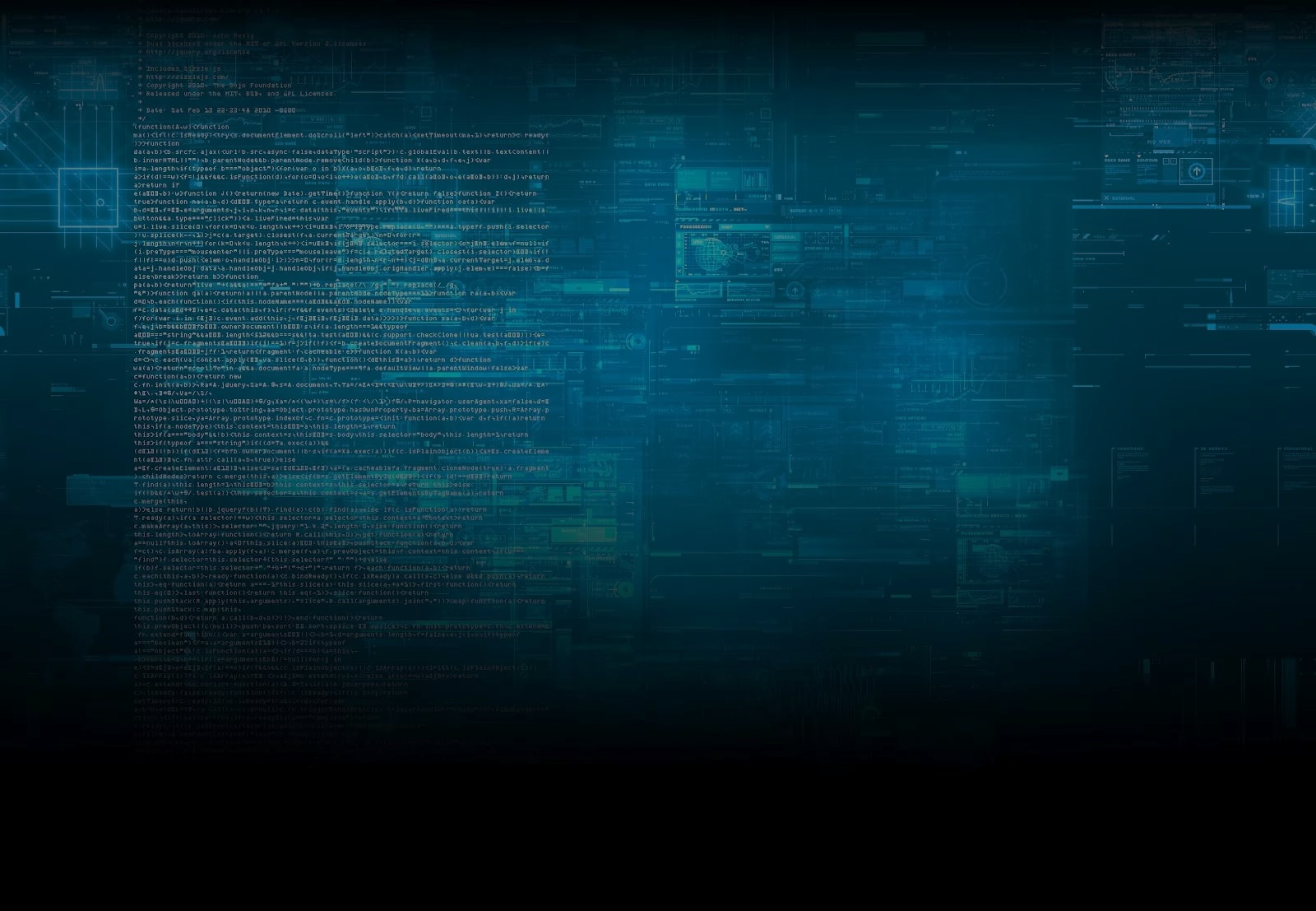 Что еще важно знать
Дело Царькова А40-124668/17-71-160
Постановление Пленума ВС
предметом преступлений, предусмотренных статьями 174 и 174.1 УК РФ, могут выступать в том числе и денежные средства, преобразованные из виртуальных активов (криптовалюты), приобретенных в результате совершения преступления. 
Оценка стоимости – через экспертизу

НАЛОГИ и риски
Письмо минфина от 13.10.2017 №03-0405/66994 – отсутствие особого порядка налогообложения и соответственно применения обычного НДФЛ, который нужно исчислять самостоятельно.
При этом понимания, что считать доходом – валовую сумму при продаже криптовалюты или разницу в стоимости покупки и продажи министерство пока не разъяснило.
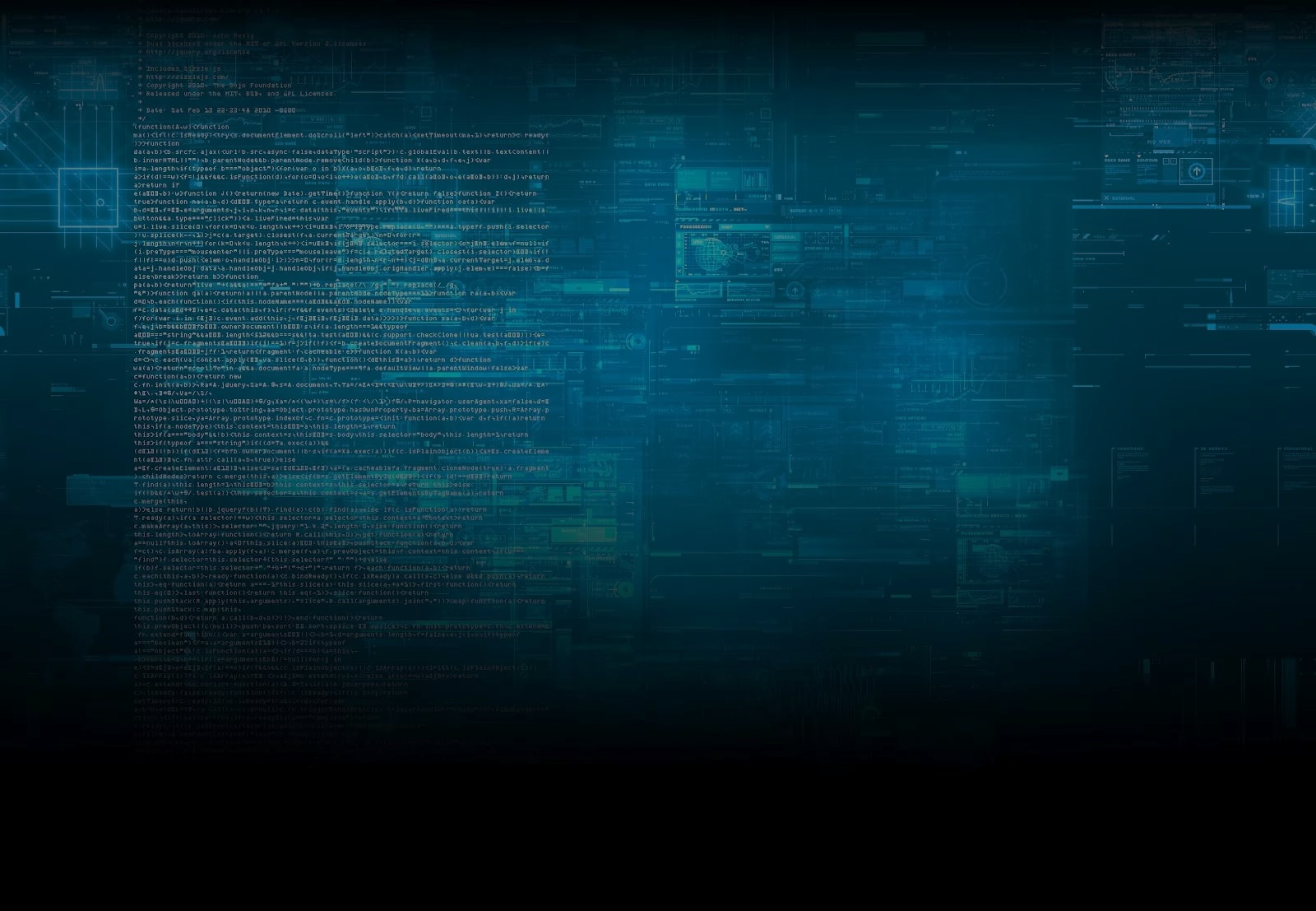 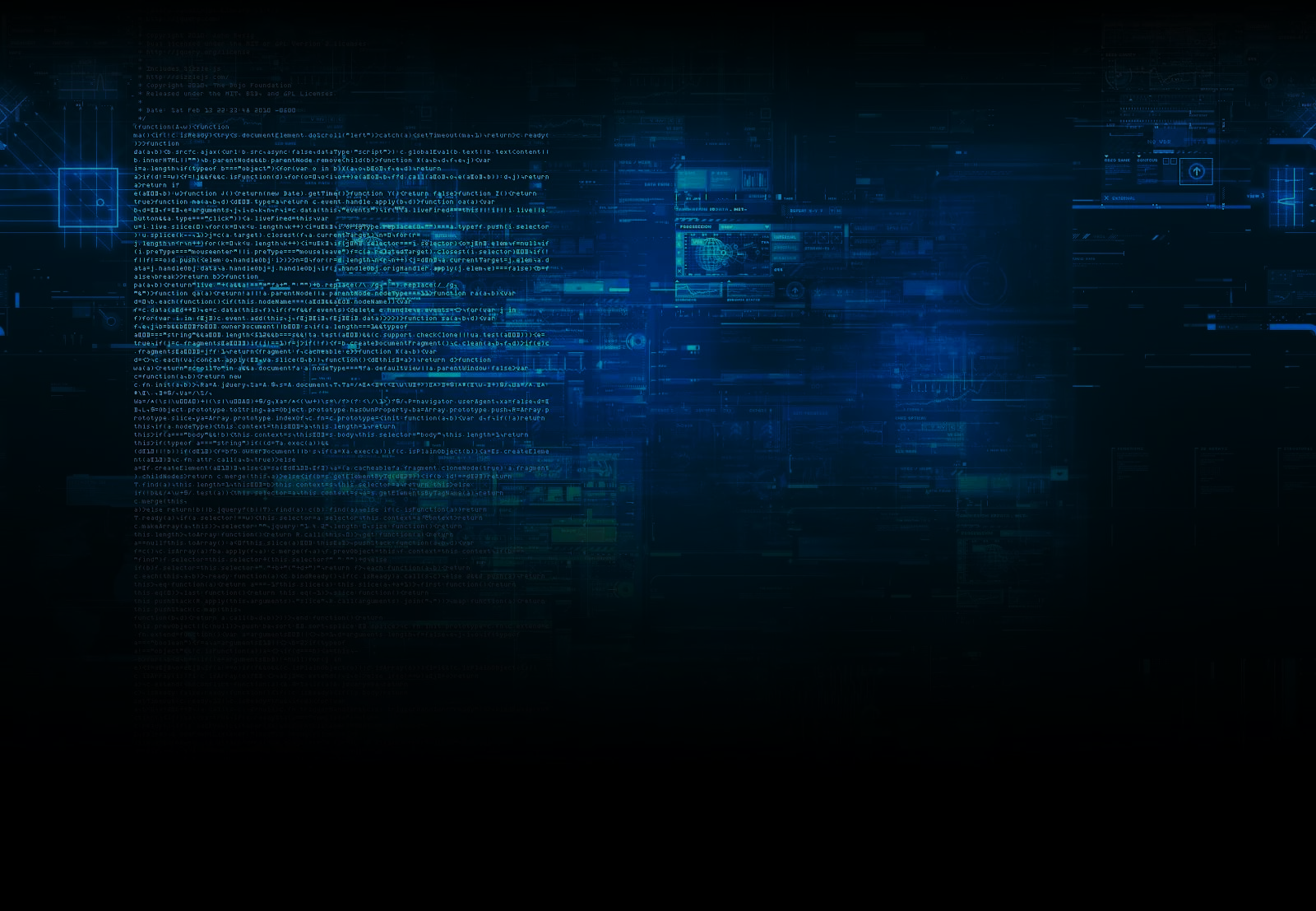 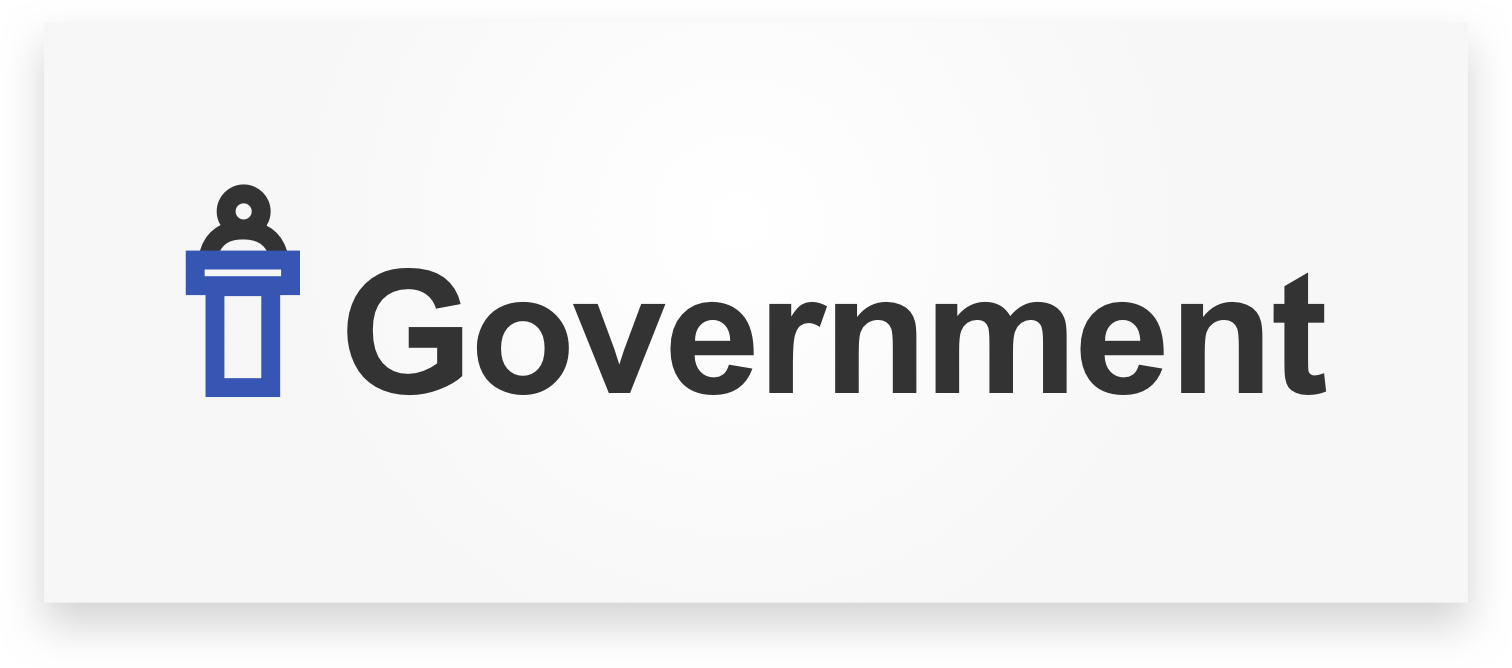 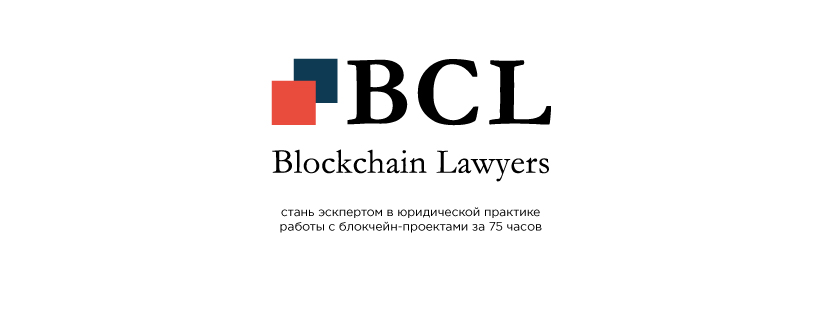 Спасибо за внимание!
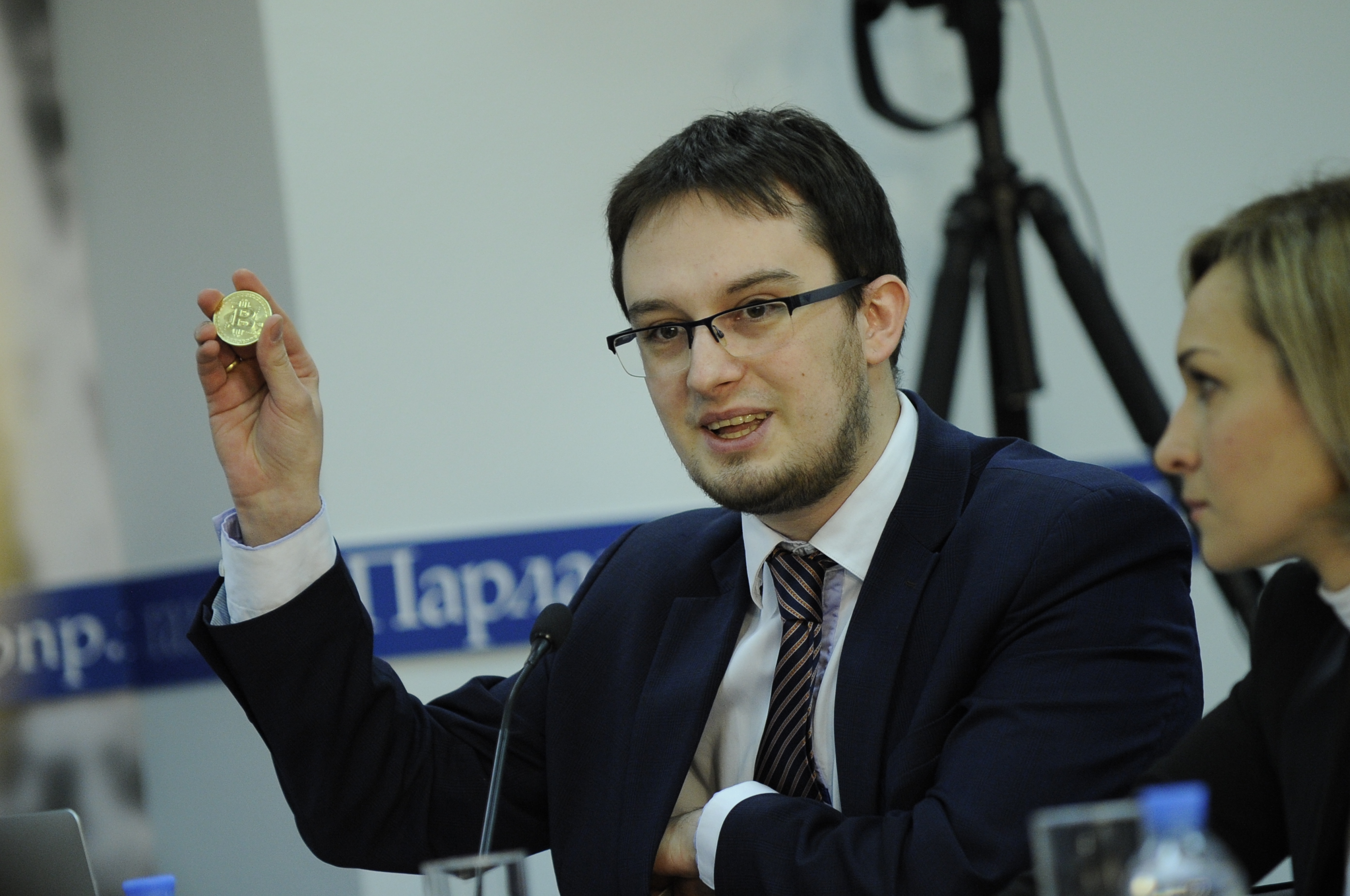 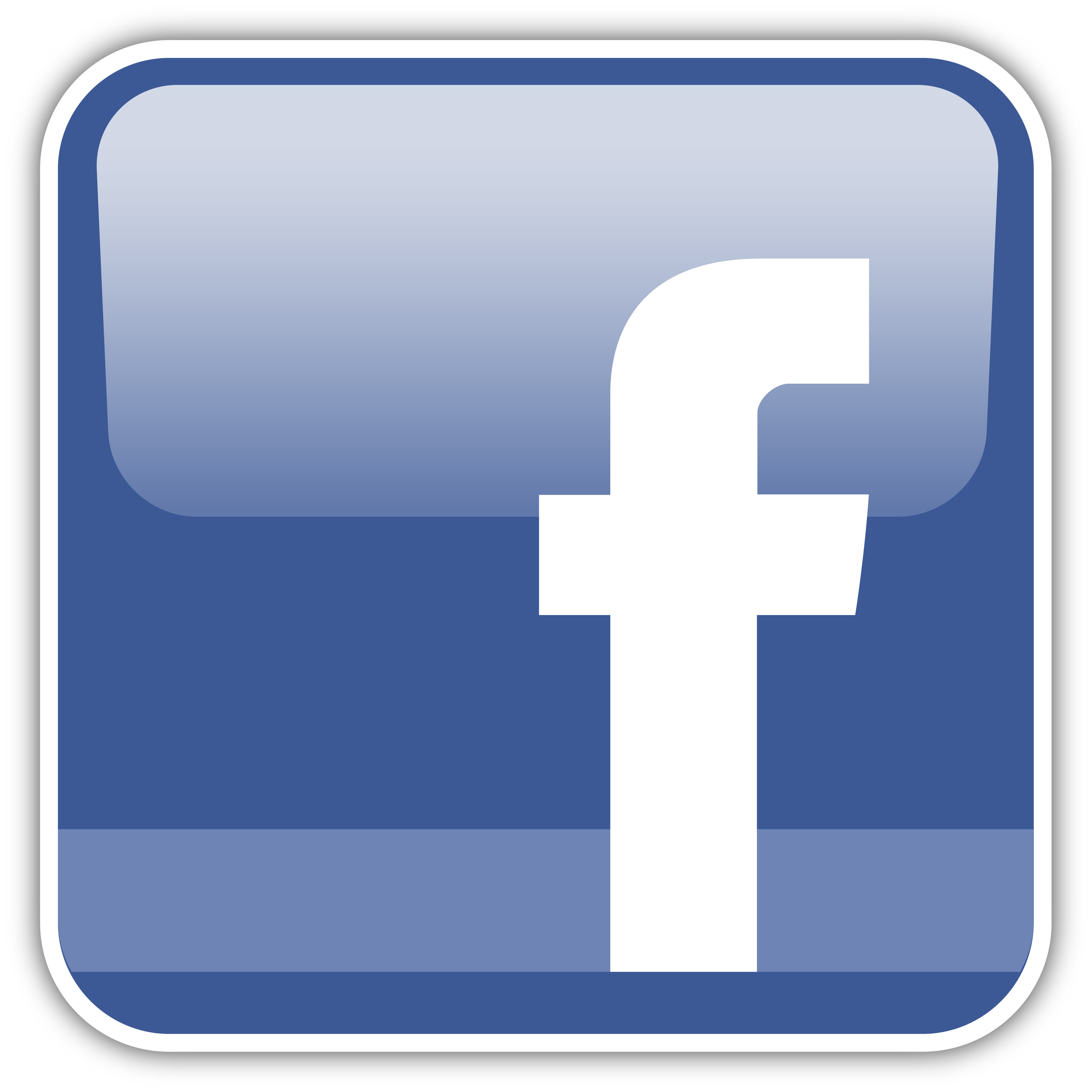 Судец Игорь               facebook.com/sudets